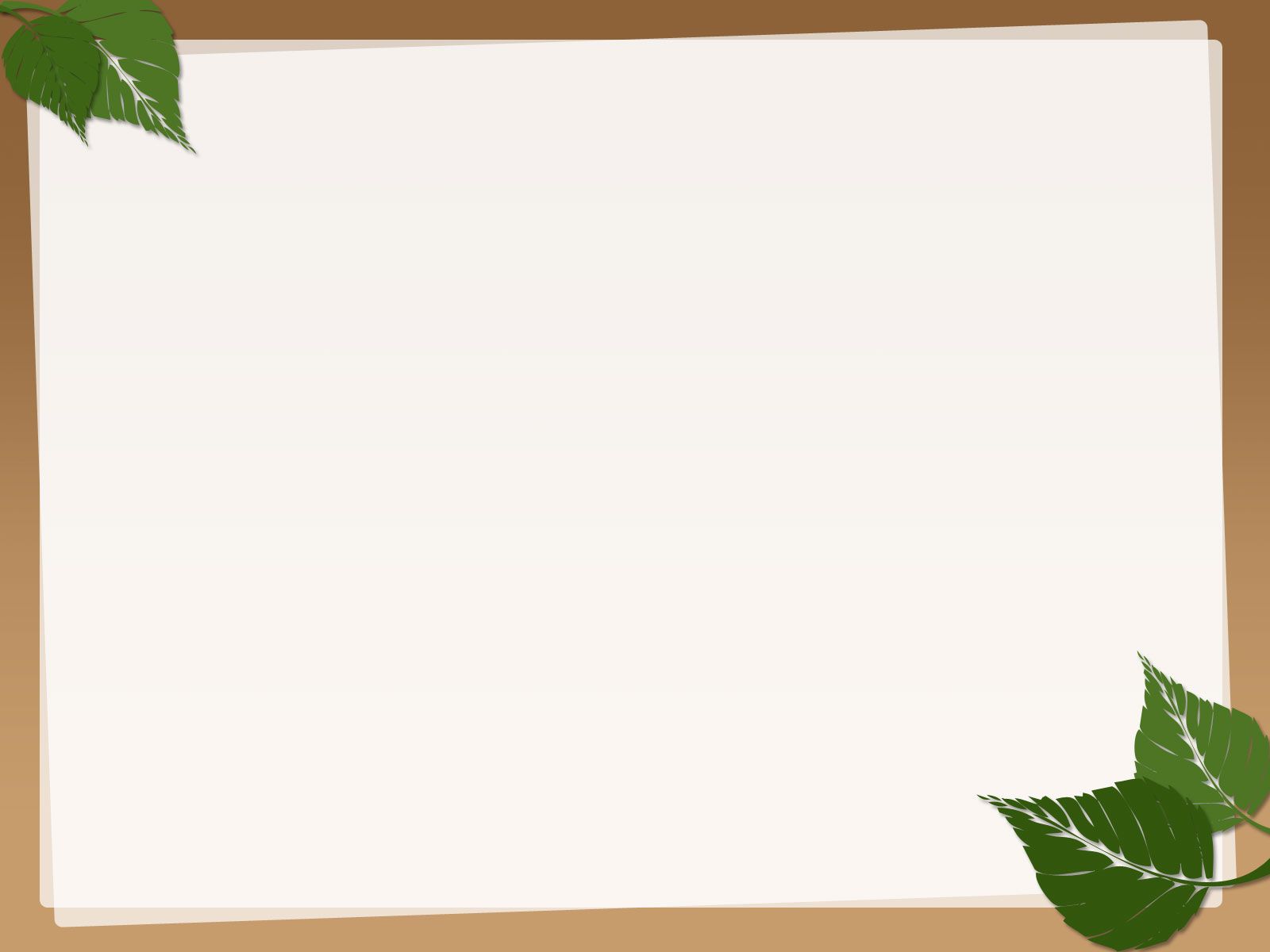 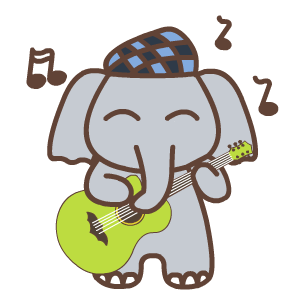 ỦY BAN NHÂN DÂN HUYỆN ỨNG HÒA
Trường Tiểu học Đồng Tân
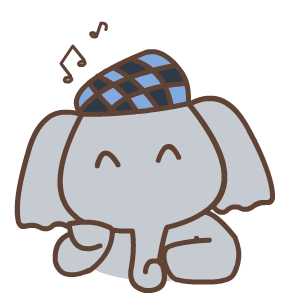 CHÀO MỪNG QUÝ THẦY CÔ VỀ DỰ GIỜ THĂM LỚP
MÔN ÂM NHẠC - LỚP 5
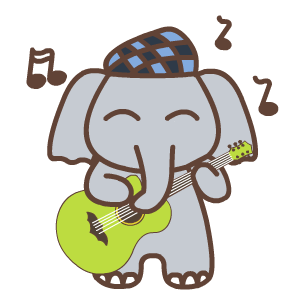 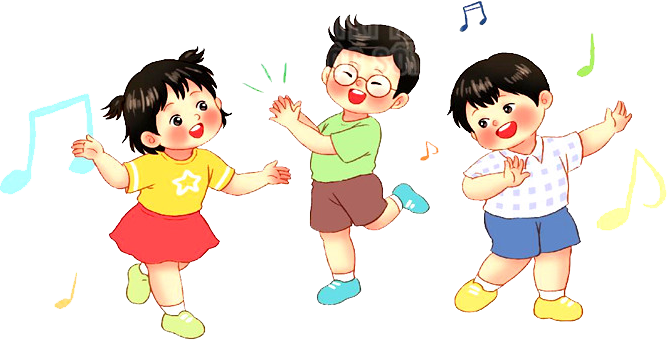 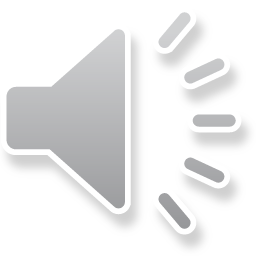 Giáo viên: Nguyễn Thị Bích
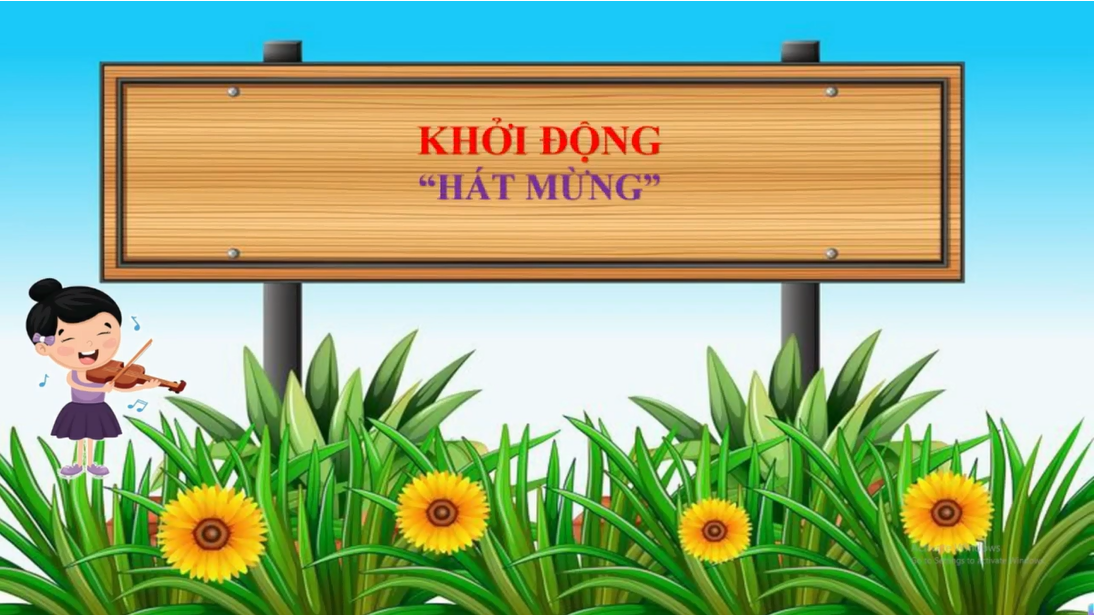 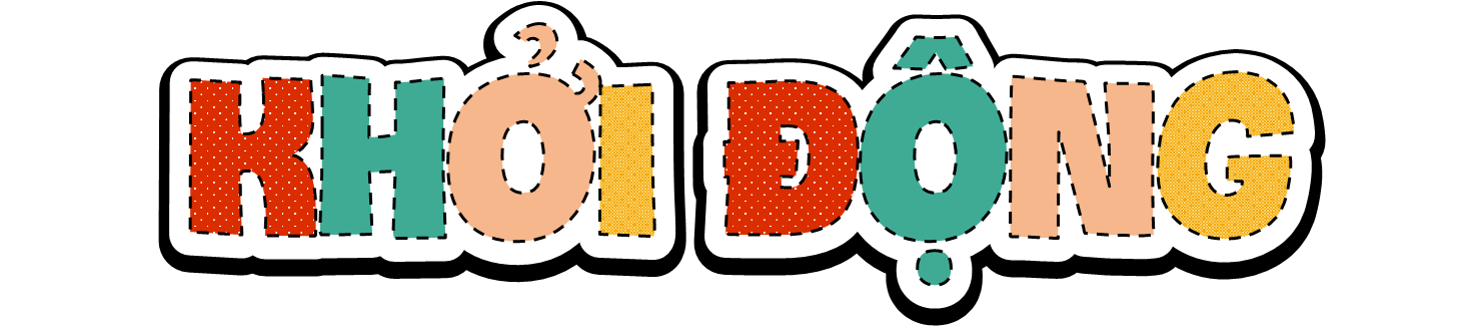 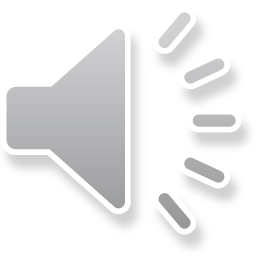 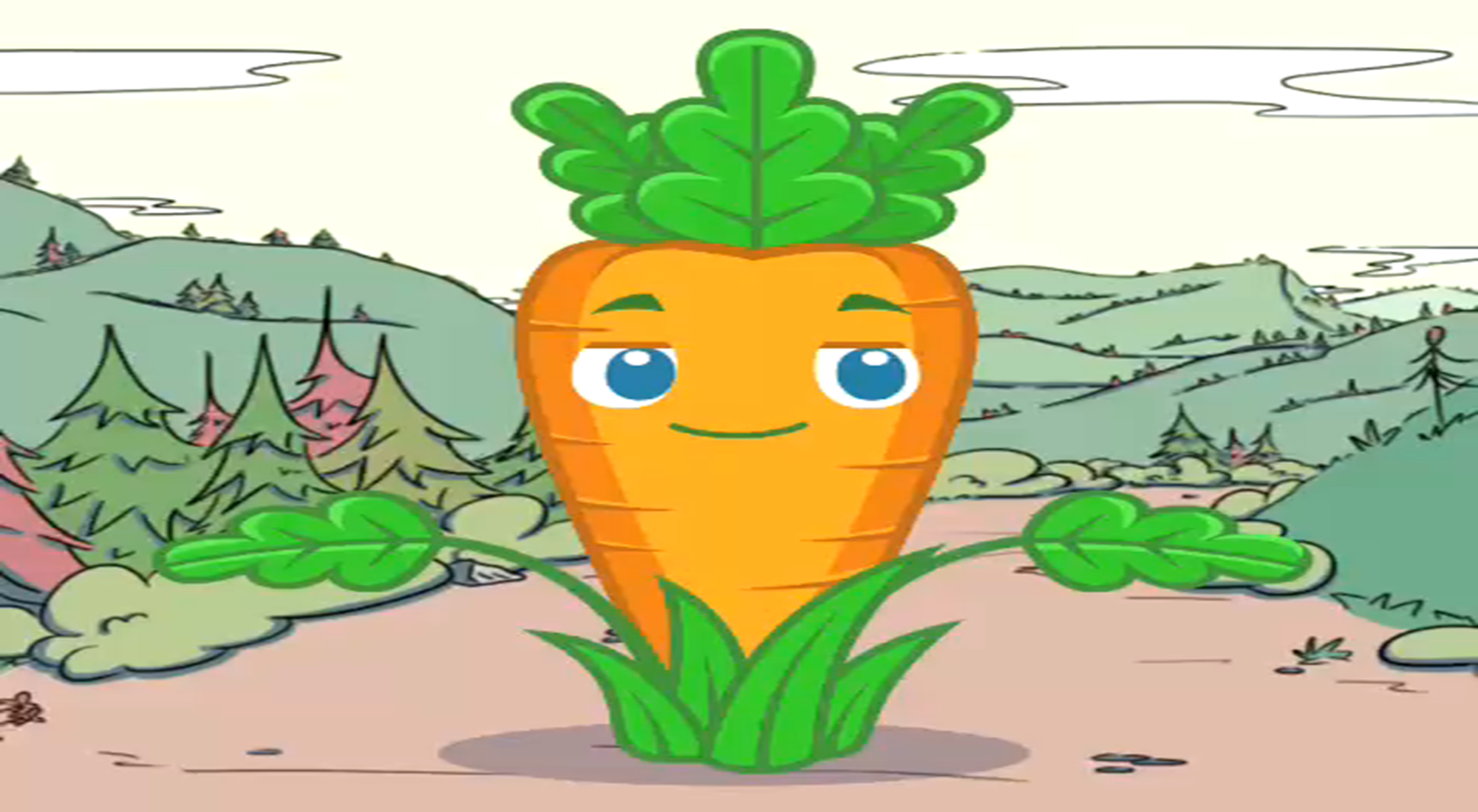 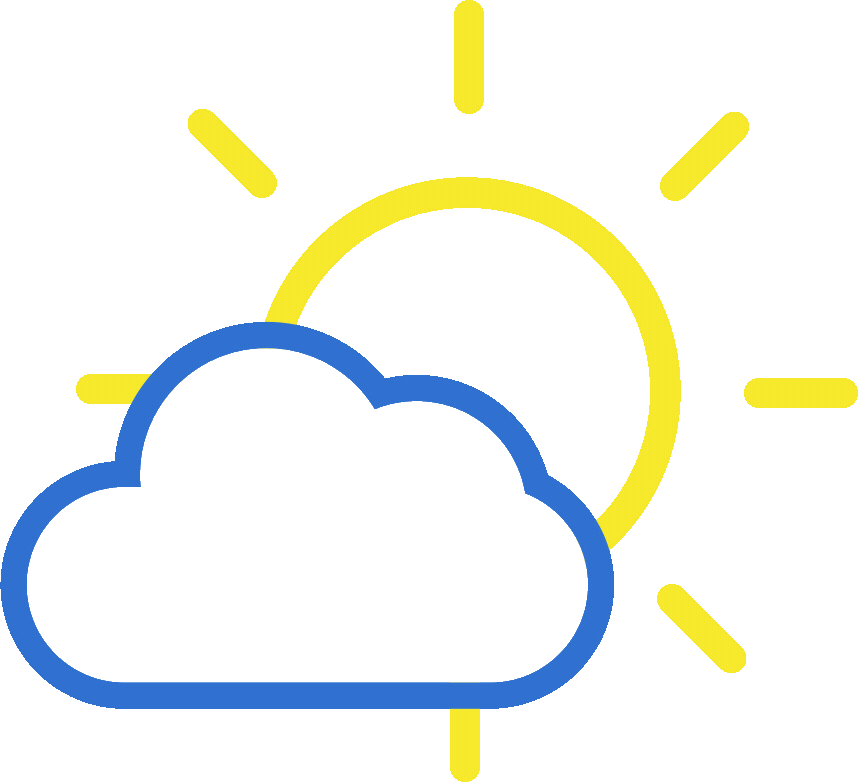 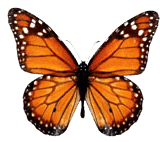 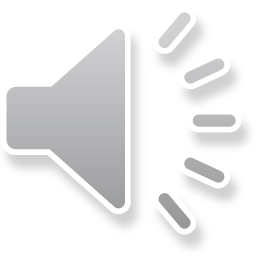 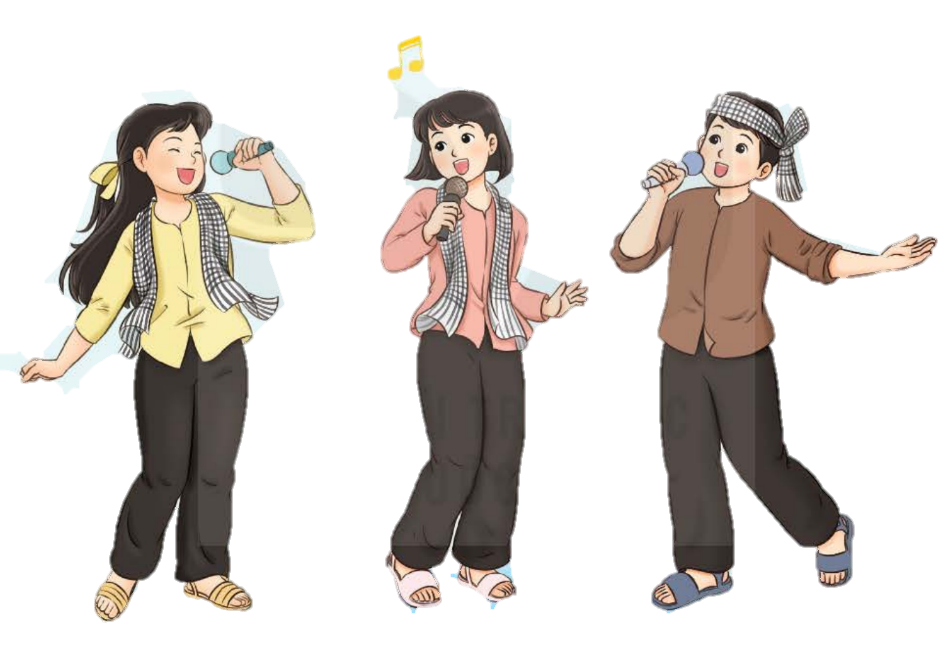 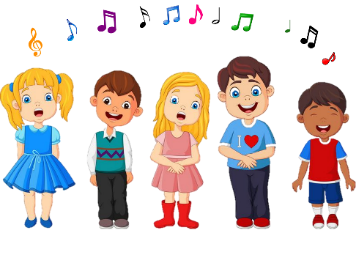 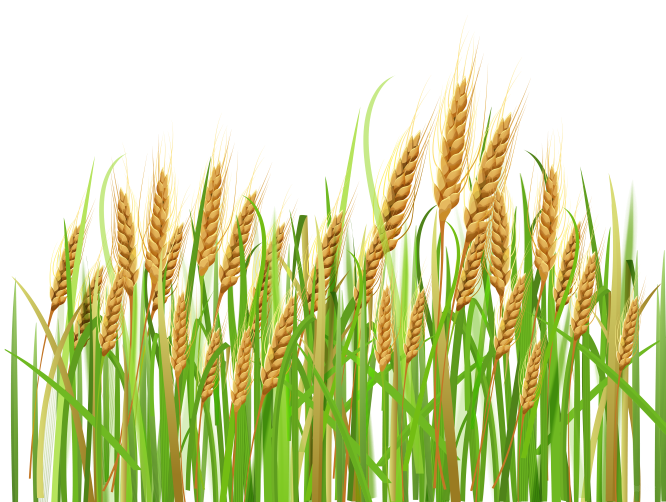 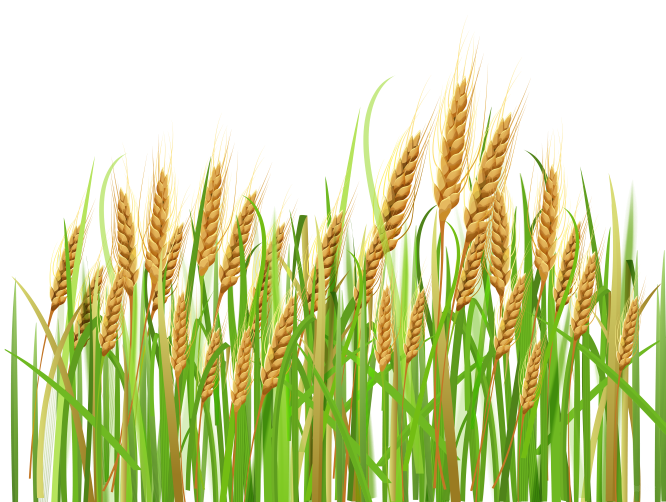 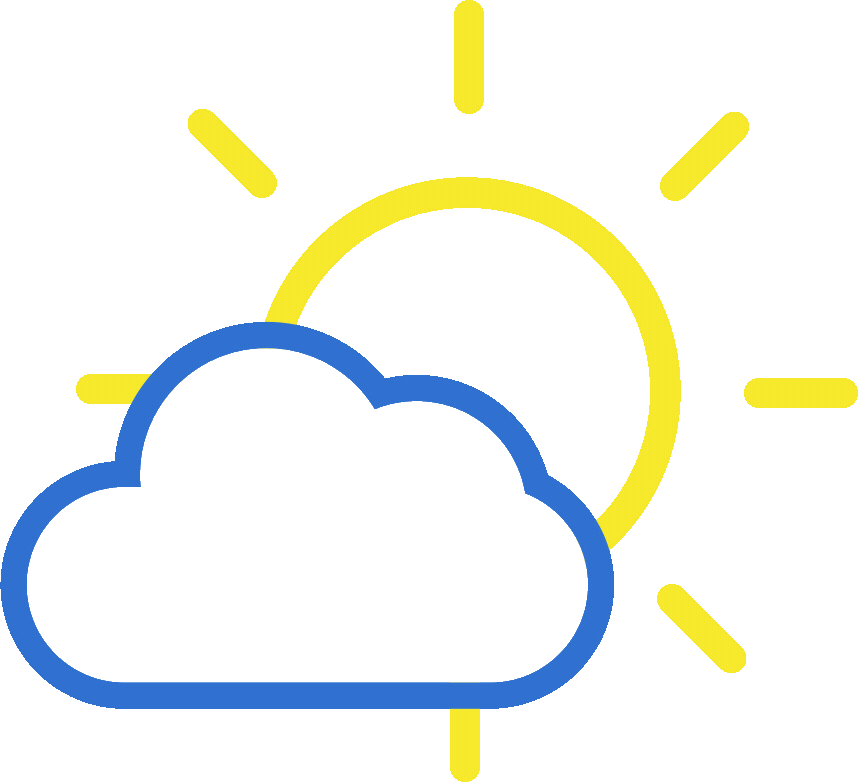 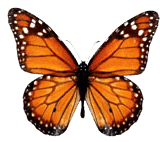 Bài hát “Em đi giữa biển vàng”
Nhạc: Bùi Đình Thảo
Lời: Nguyễn Khoa Đăng – Bùi Đình Thảo
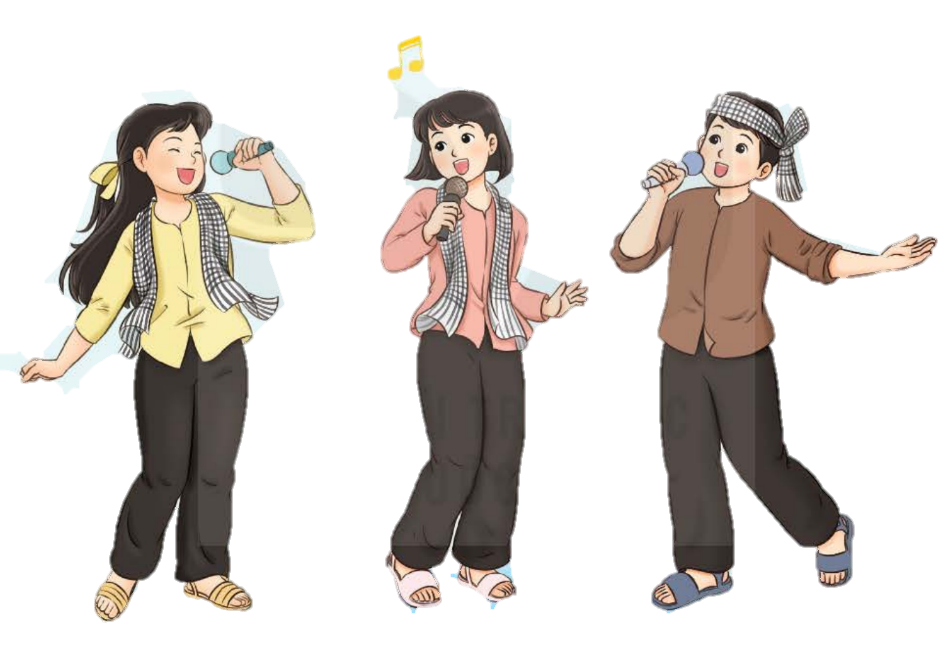 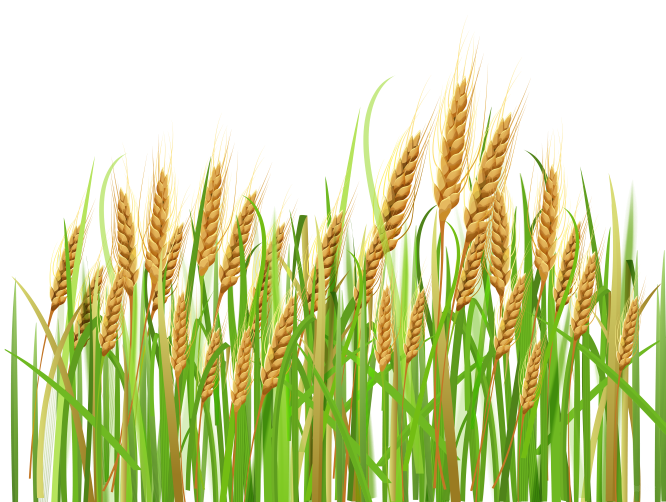 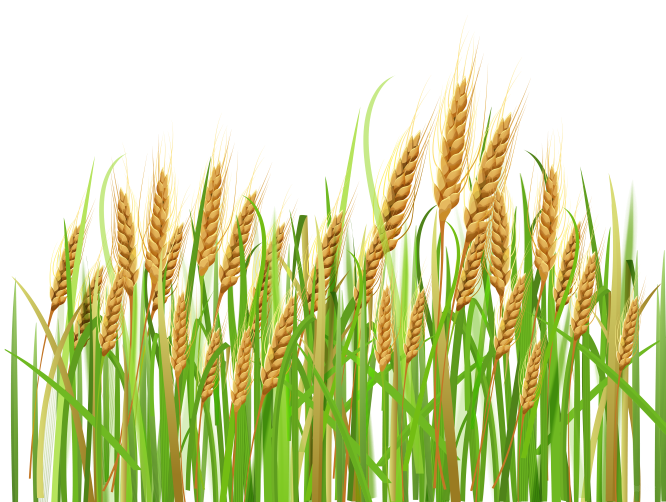 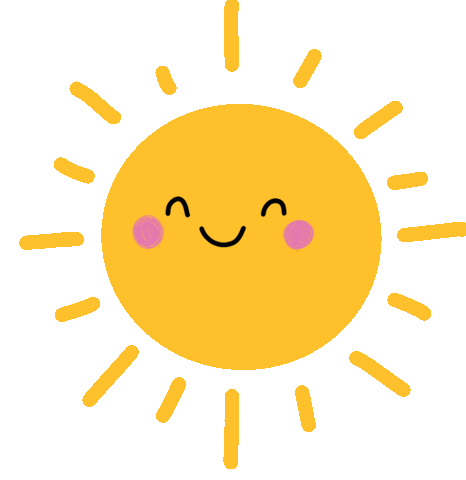 Thứ Tư ngày 19 tháng 02 năm 2025
Âm nhạc
Tiết 22: Ôn tập bài: Em đi giữa biển vàng
Tổ chức hoạt động vận dụng sáng tạo
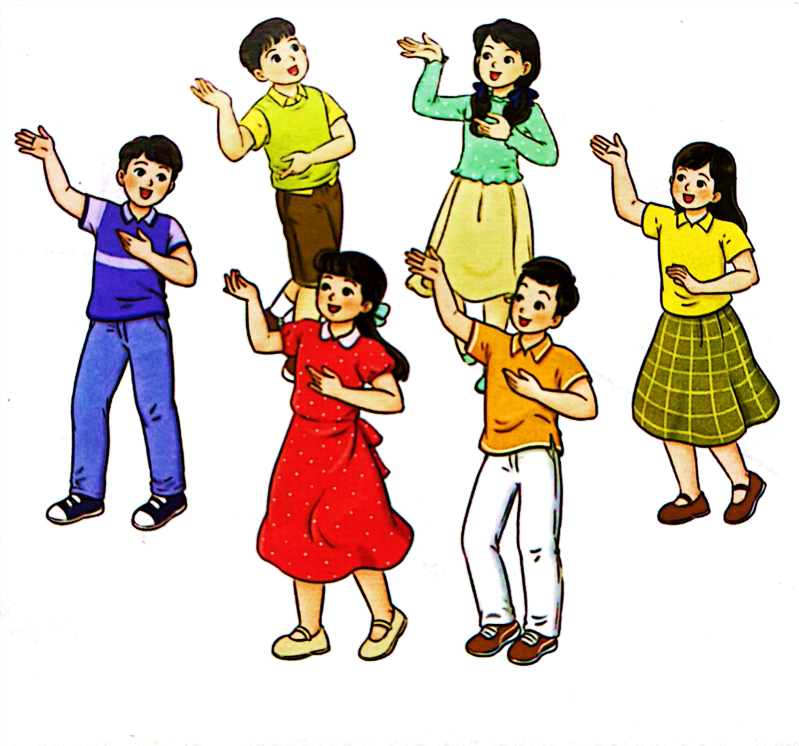 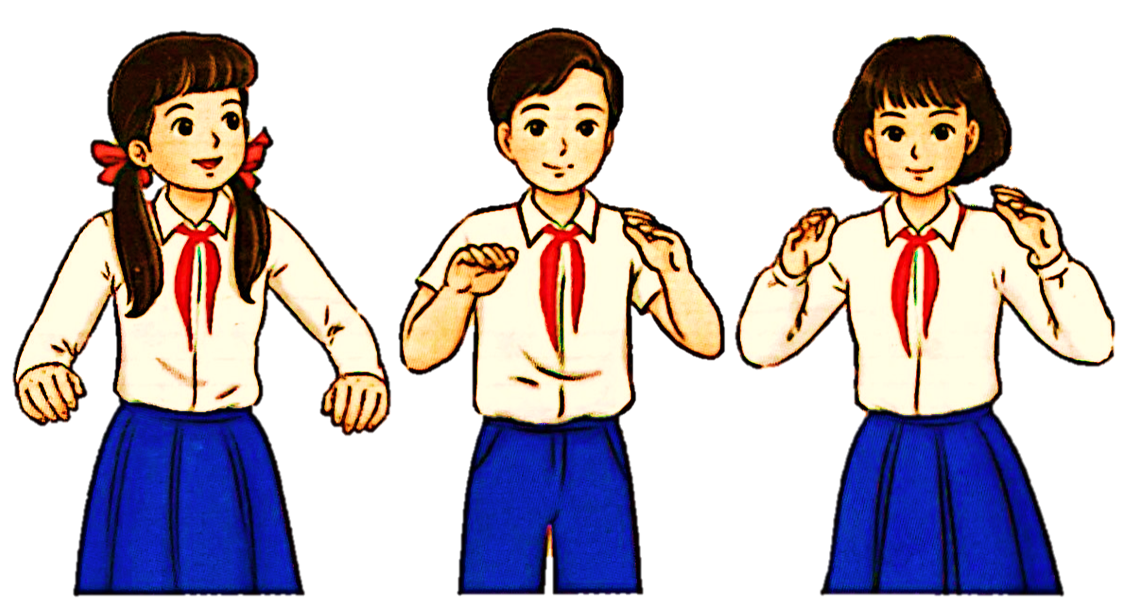 Em đi giữa biển vàng
Nhạc: Bùi Đình Thảo
Lời: Nguyễn Khoa Đăng – Bùi Đình Thảo
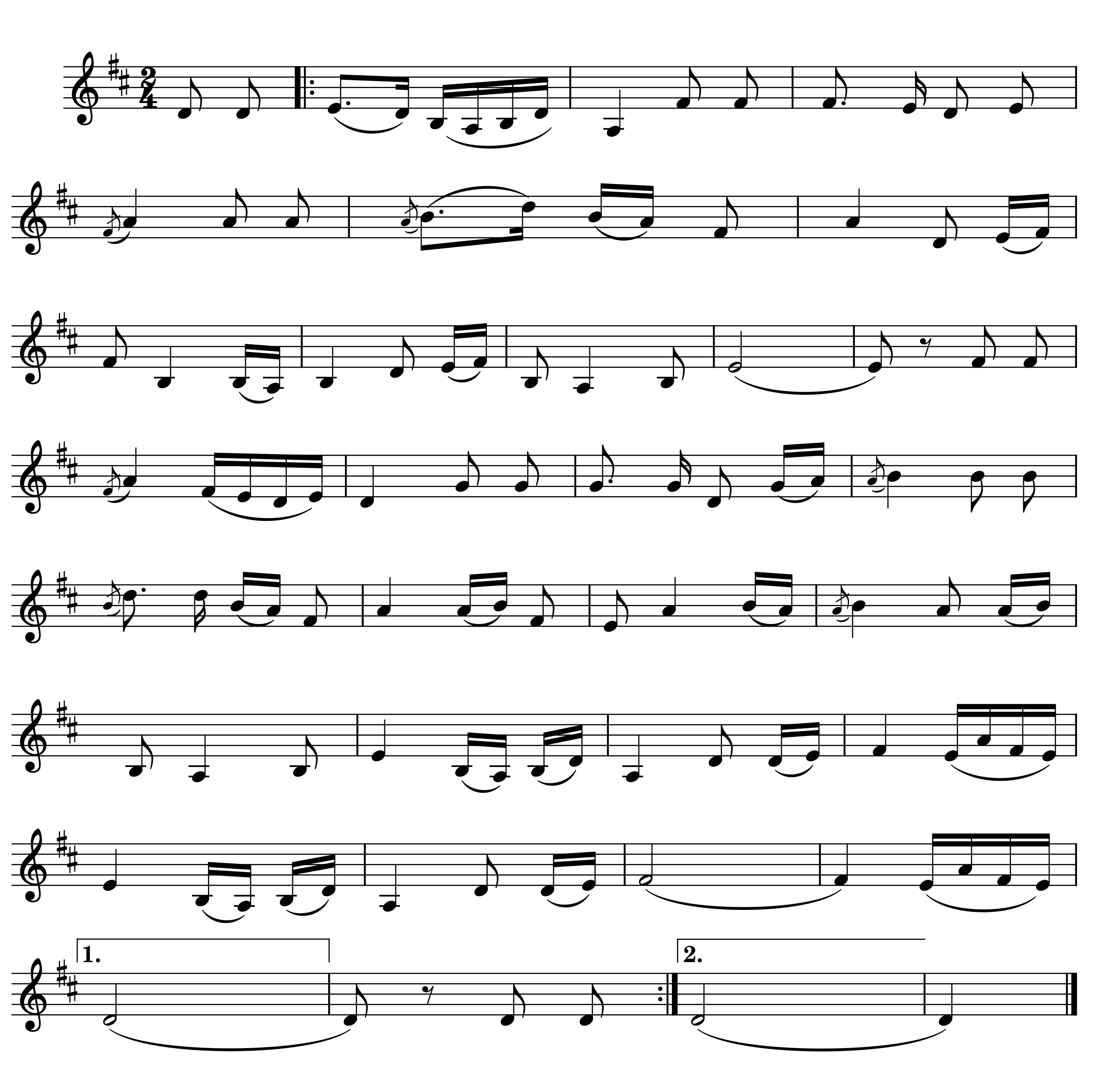 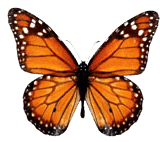 Em     đi            giữa            biển                  vàng,   nghe mênh     mang     trên đồng    lúa
hát.           Hương lúa                   chín                    thoang       thoảng            bay         làm       lung
lay     hàng      cột       điện,    làm     xao     động  cả         rặng      cây.                                Em    đi
giữa                biển          vàng,        nghe mênh     mang   trên đồng      lúa           hát.       Bông lúa
trĩu       i     trong  lòng      tay          như   đựng     đầy    mưa        gió         nắng,       Như    mang
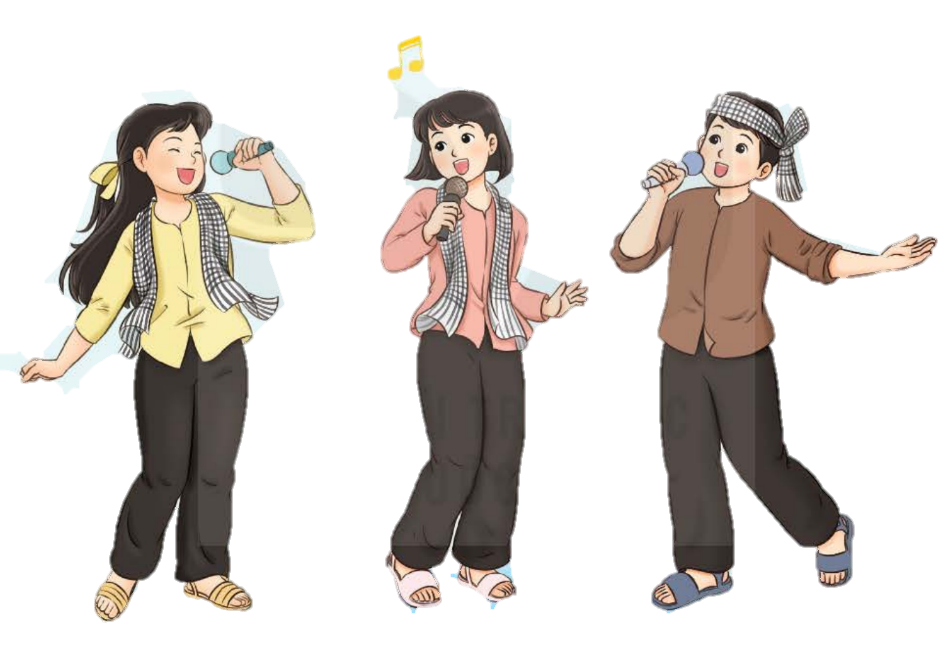 nặng   giọt          mồ        hôi           của        bao     người      nuôi      lúa         lớn              lúa
ơi!        Của           bao        người       nuôi       lúa          lớn                                            lúa
ơi!                                                            Em         đi…      …ơi!
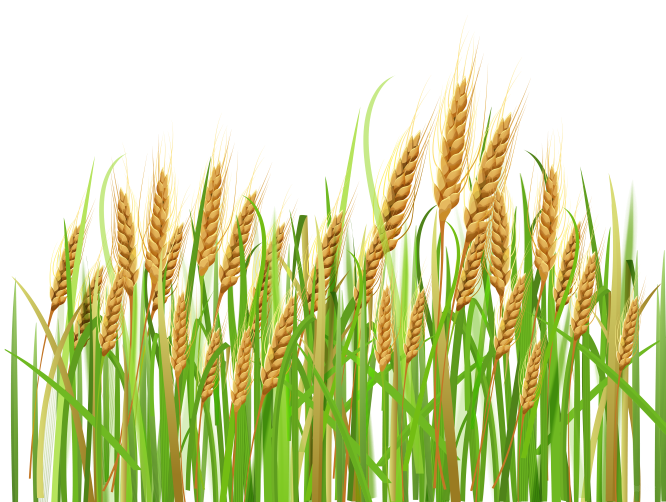 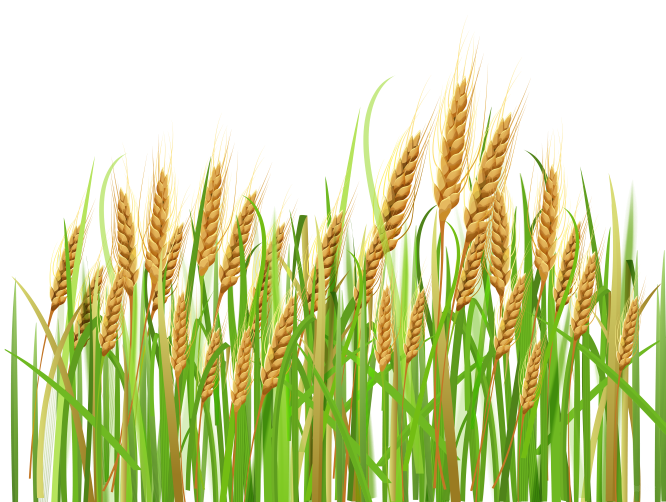 &===================!
Ôn bài hát Em đi giữa biển vàng
Luyện tập – Thực hành
&===================!
Ôn bài hát Em đi giữa biển vàng
Luyện tập – Thực hành
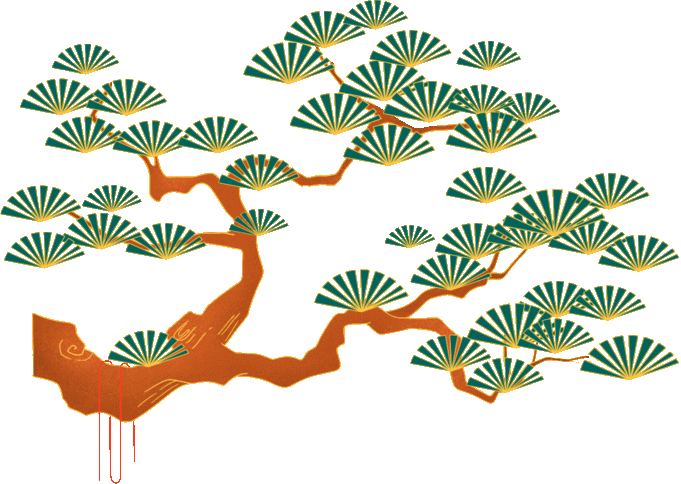 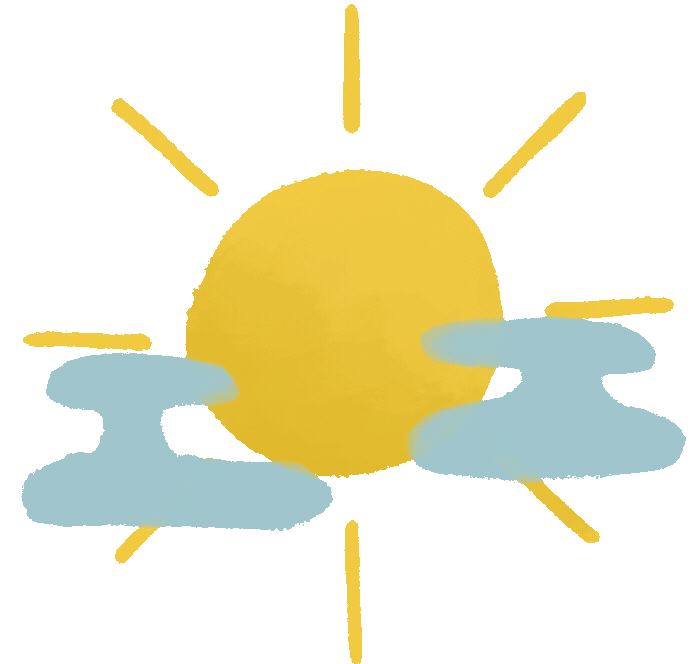 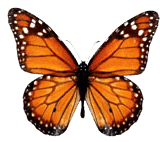 Gõ đệm theo phách
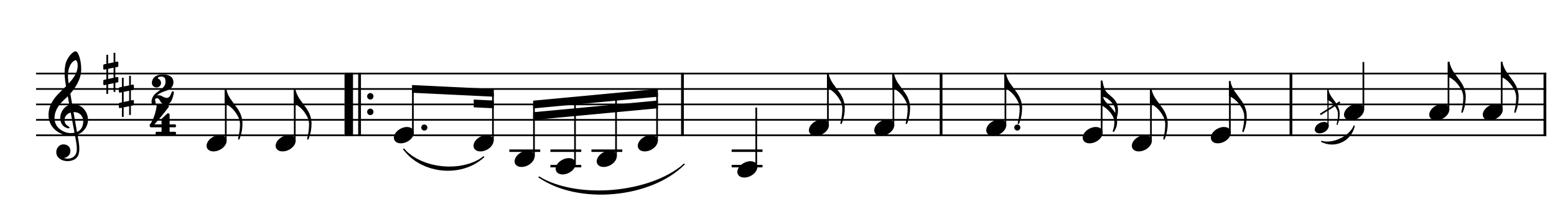 Em   đi           giữa          biển            vàng,  nghe mênh  mang   trên  đồng lúa       hát.
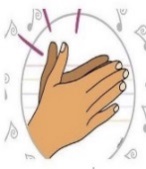 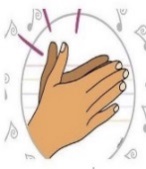 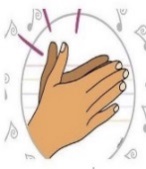 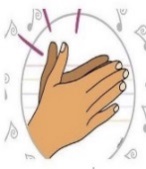 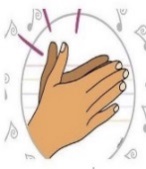 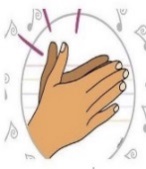 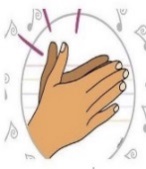 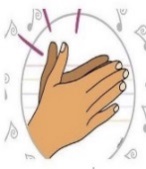 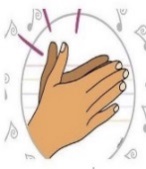 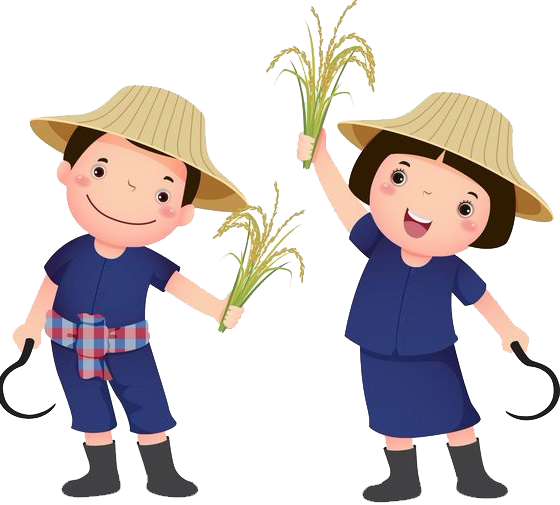 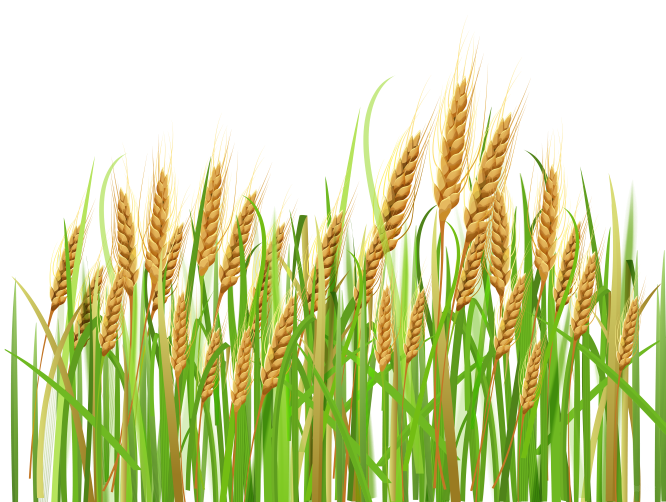 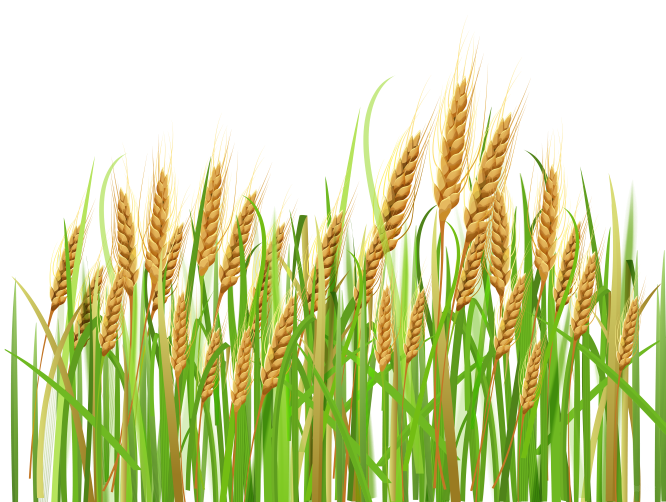 &===================!
Biểu diễn theo hình thức ý tưởng sáng tạo
Luyện tập – Thực hành
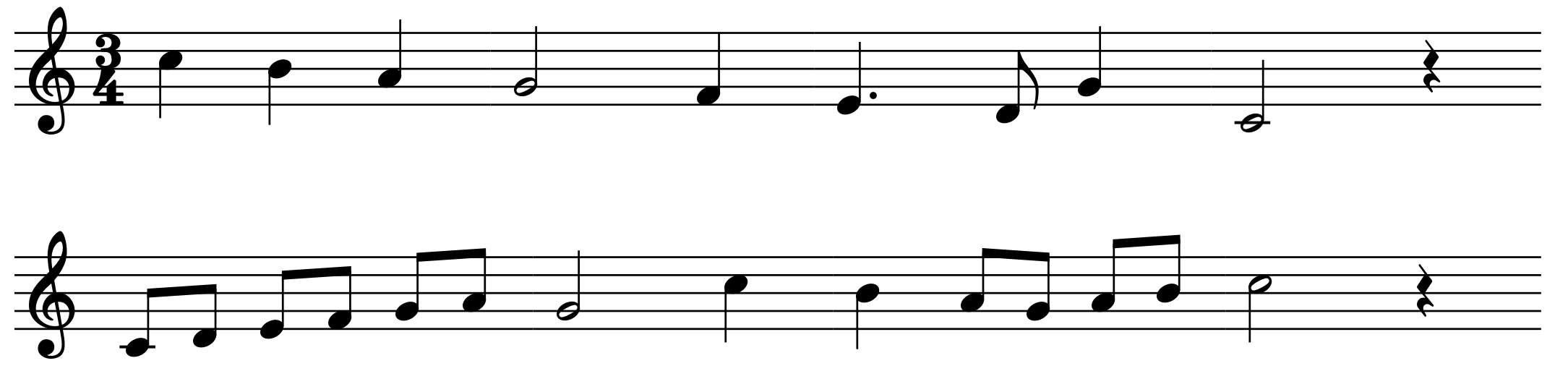 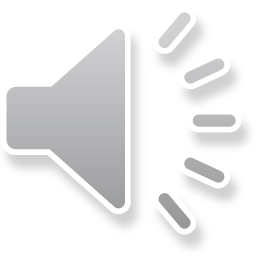 Chép và vạch nhịp cho đoạn nhạc
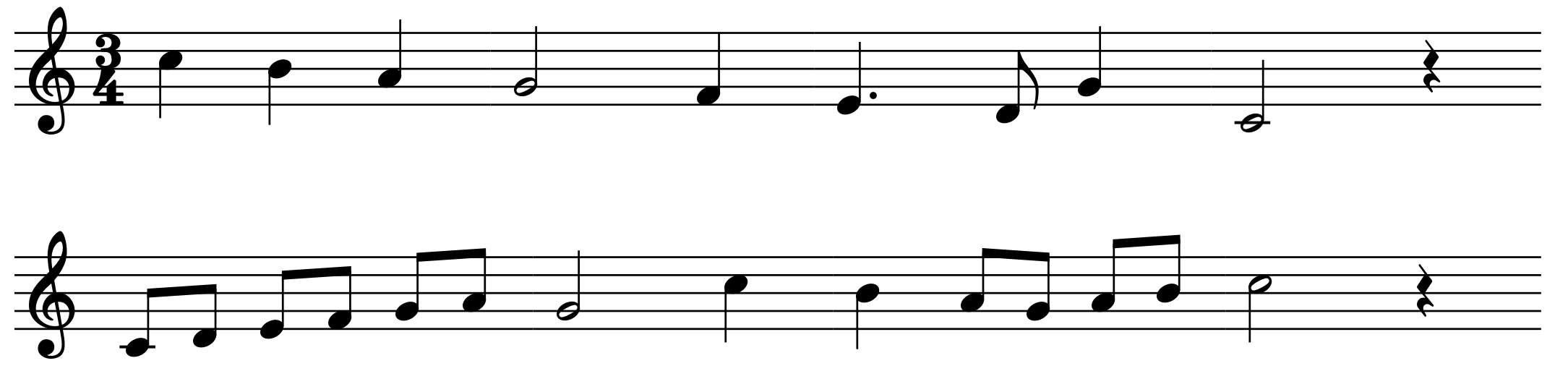 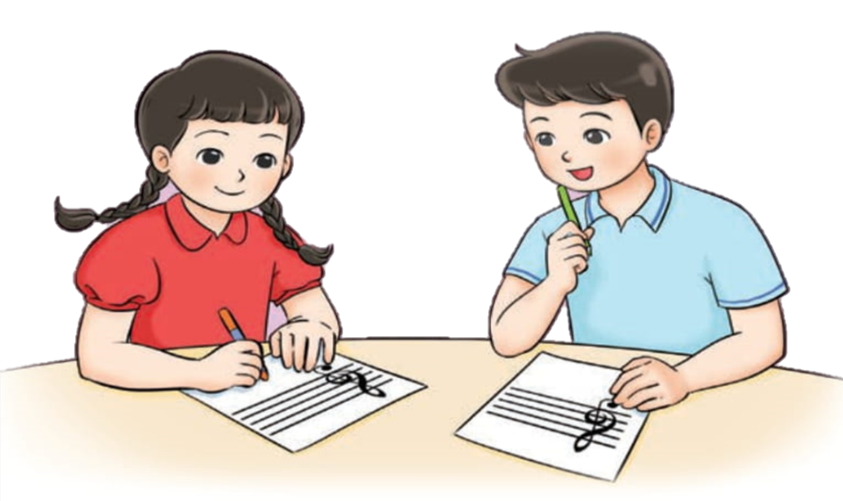 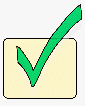 [Speaker Notes: GV có thể chuẩn bị một bộ thẻ như nhau rồi phát cho 3 đội để các đội lựa chọn ra các bài hát của nhạc sĩ Bùi Đình Thảo]
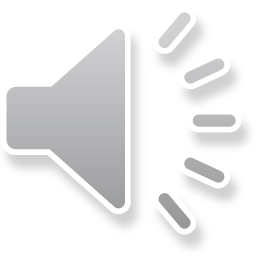 Vạch nhịp cho đoạn nhạc
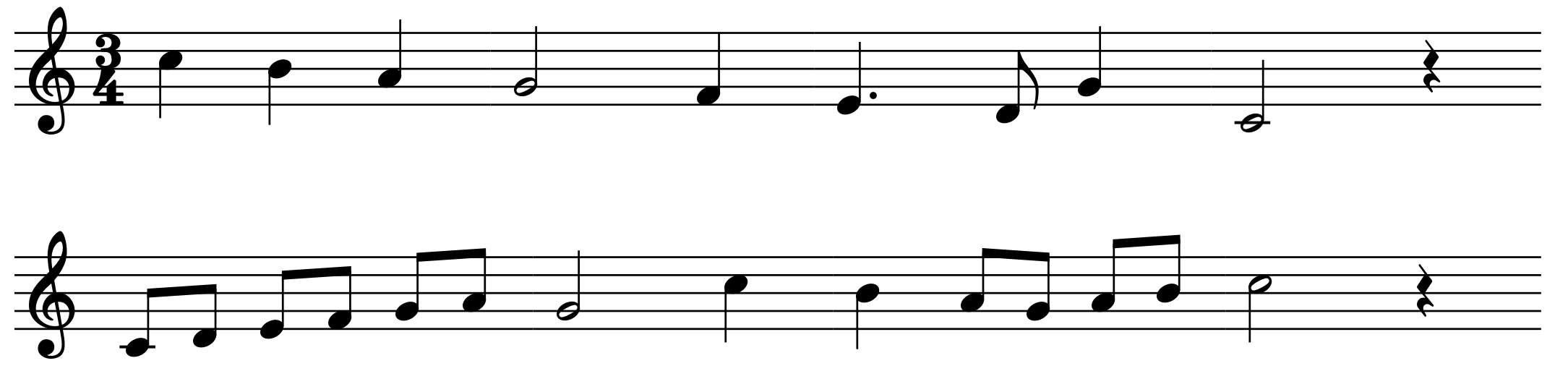 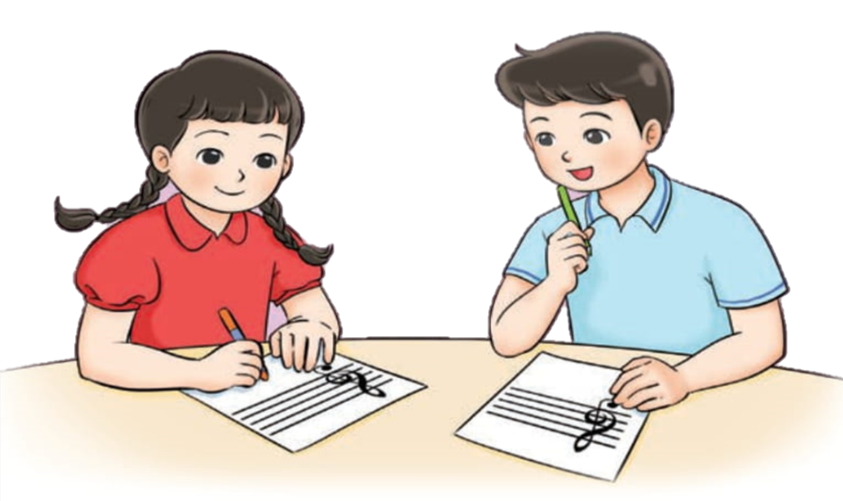 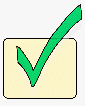 [Speaker Notes: GV có thể chuẩn bị một bộ thẻ như nhau rồi phát cho 3 đội để các đội lựa chọn ra các bài hát của nhạc sĩ Bùi Đình Thảo]
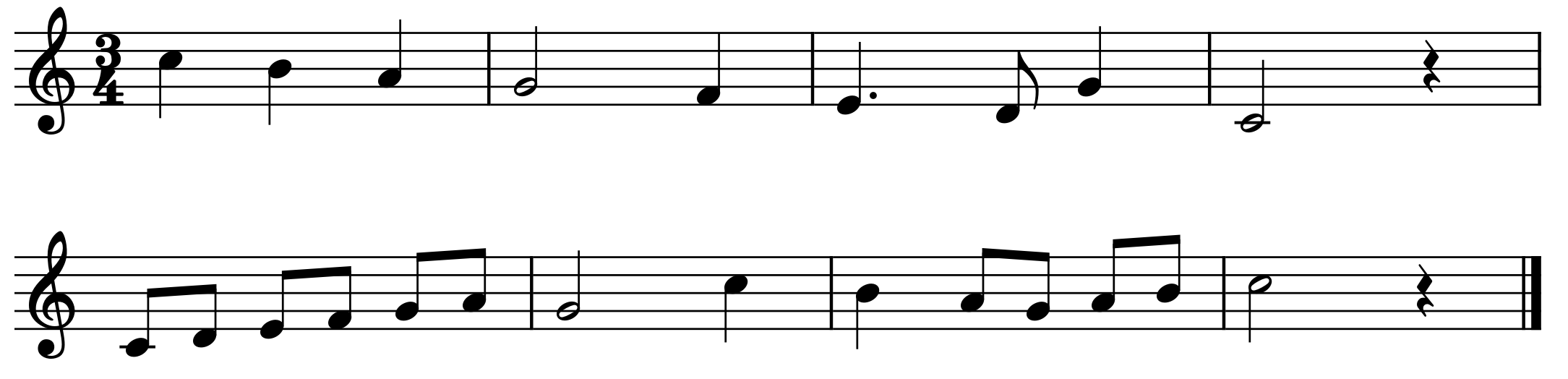 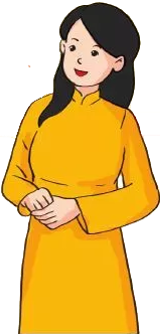 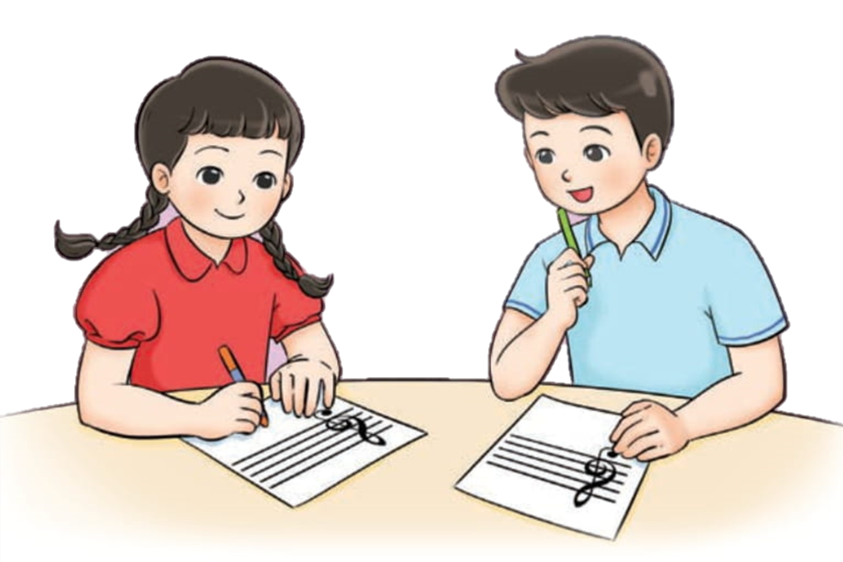 Đáp án
[Speaker Notes: GV gọi HS xung phong lên bảng chữa bài. Có thể sử dụng thêm các bài tập khác tương tự để HS luyện tập]
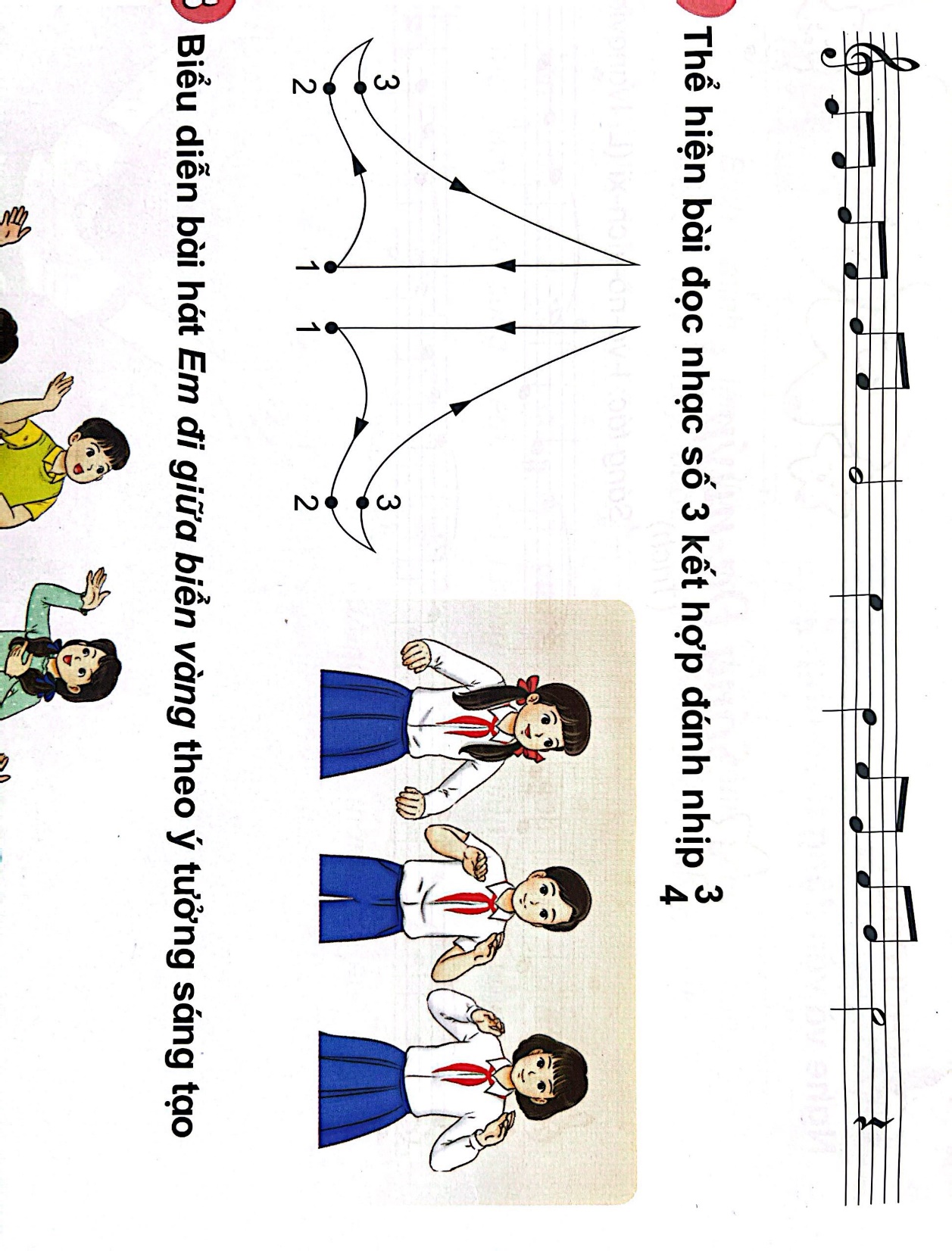 Sơ đồ nhịp
#
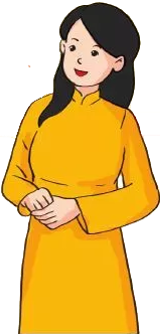 Bài số 3
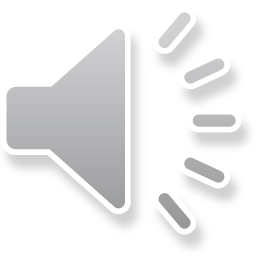 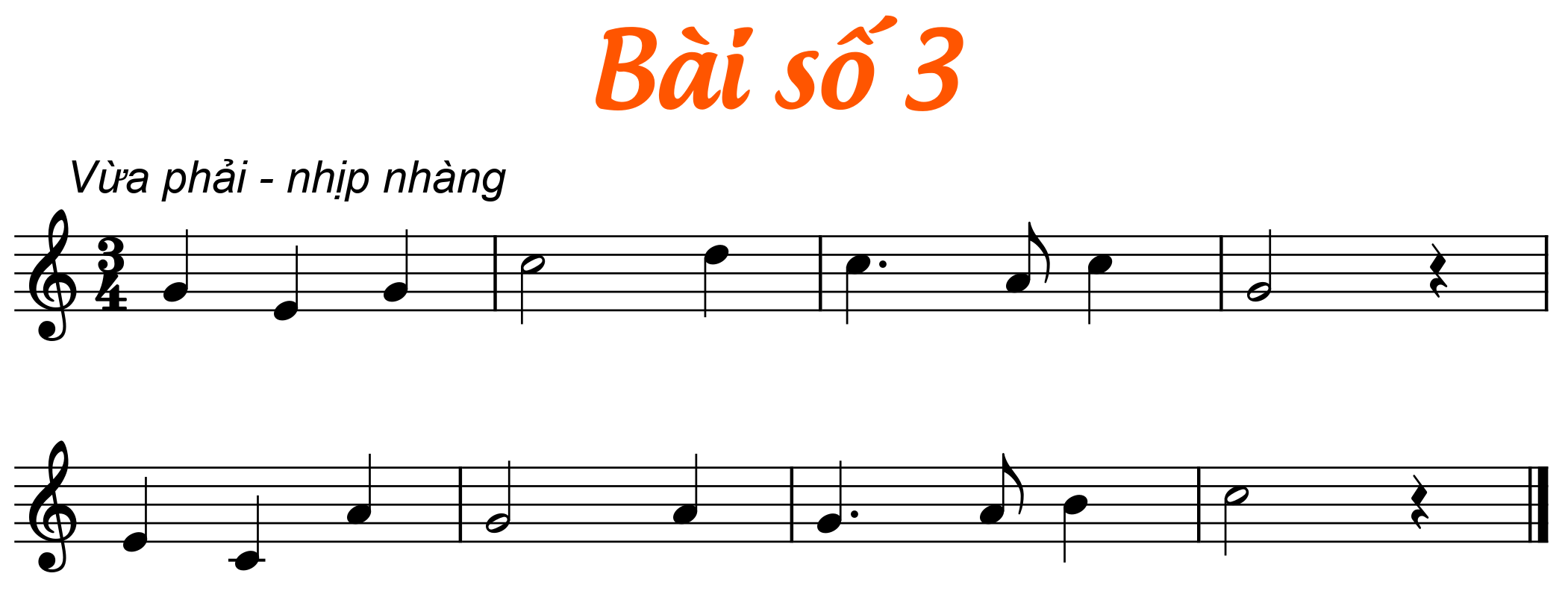 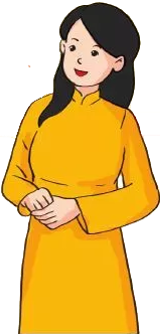 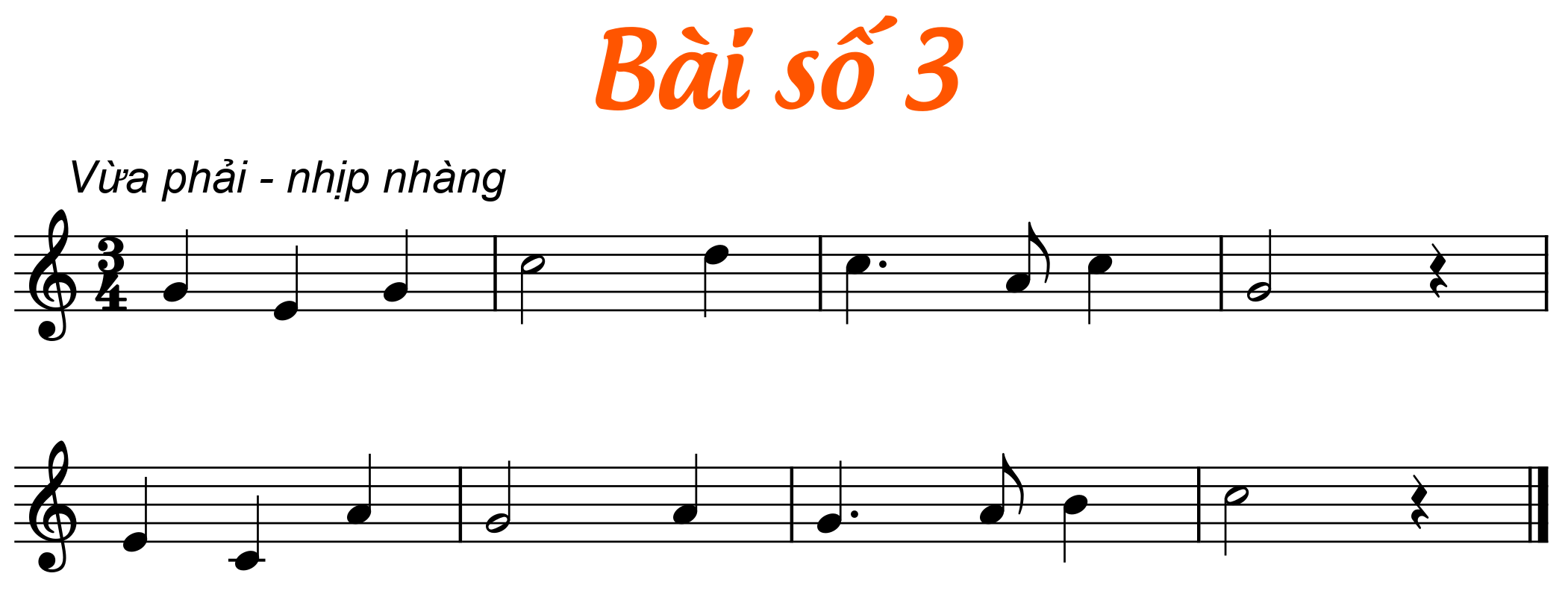 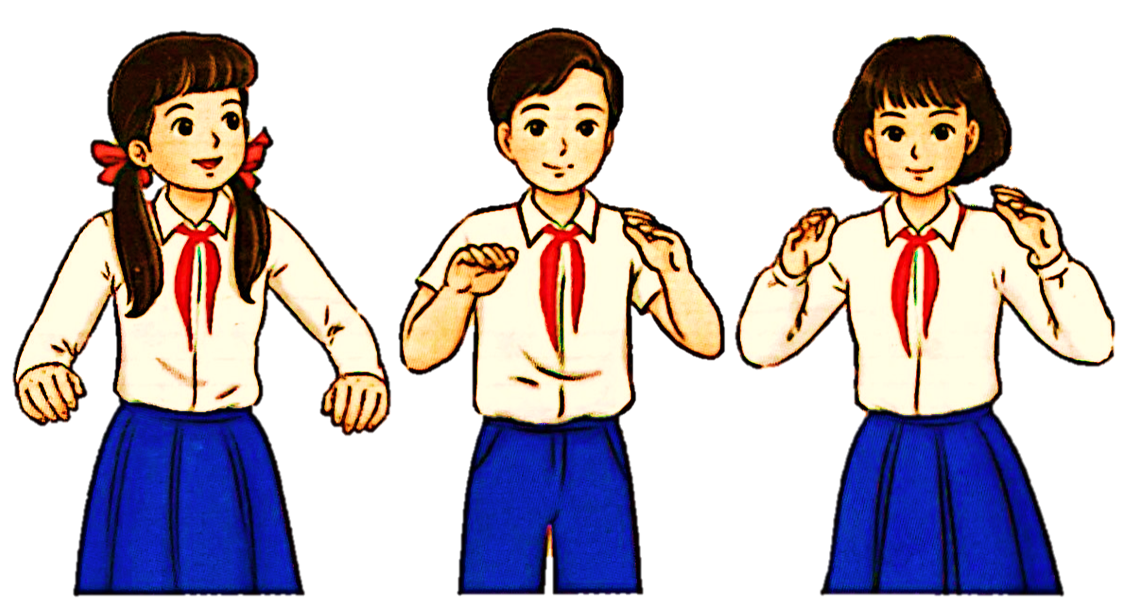 Thể hiện bài đọc nhạc số 3 kết hợp đánh nhịp
#
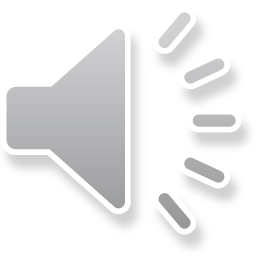 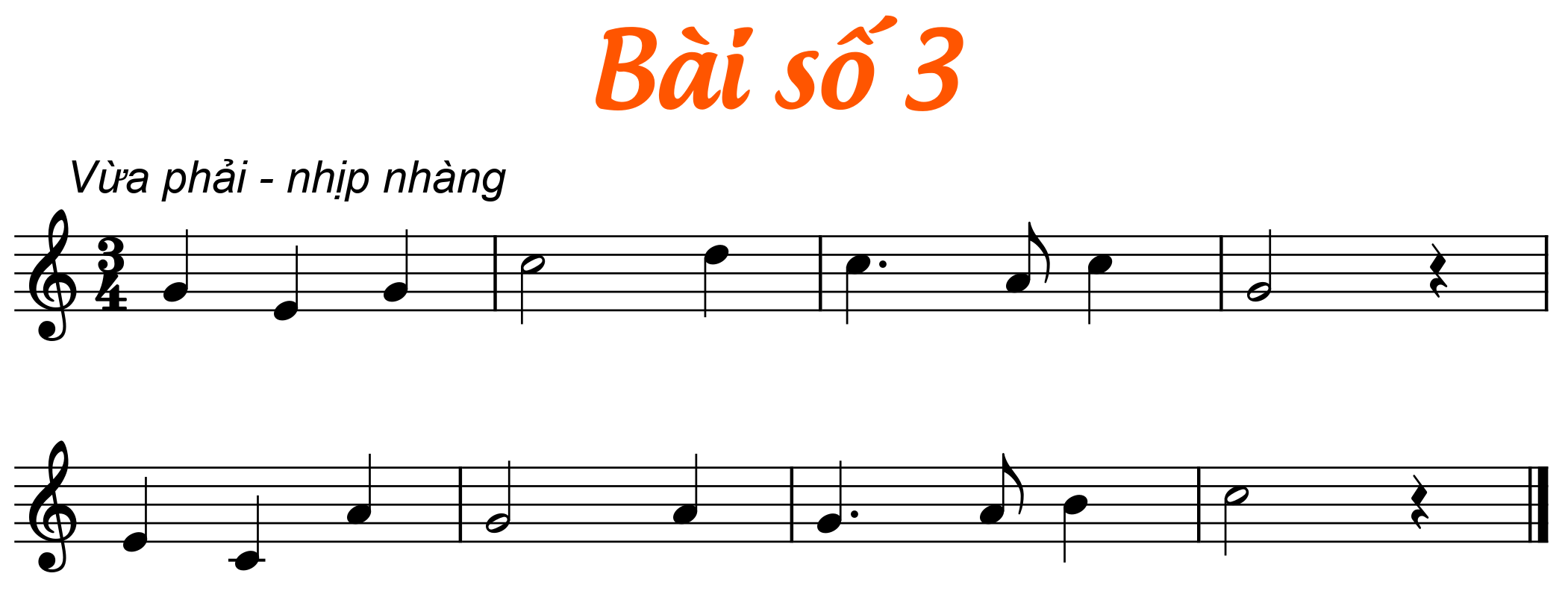 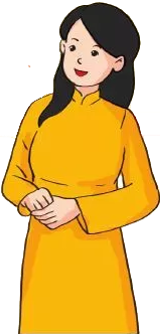 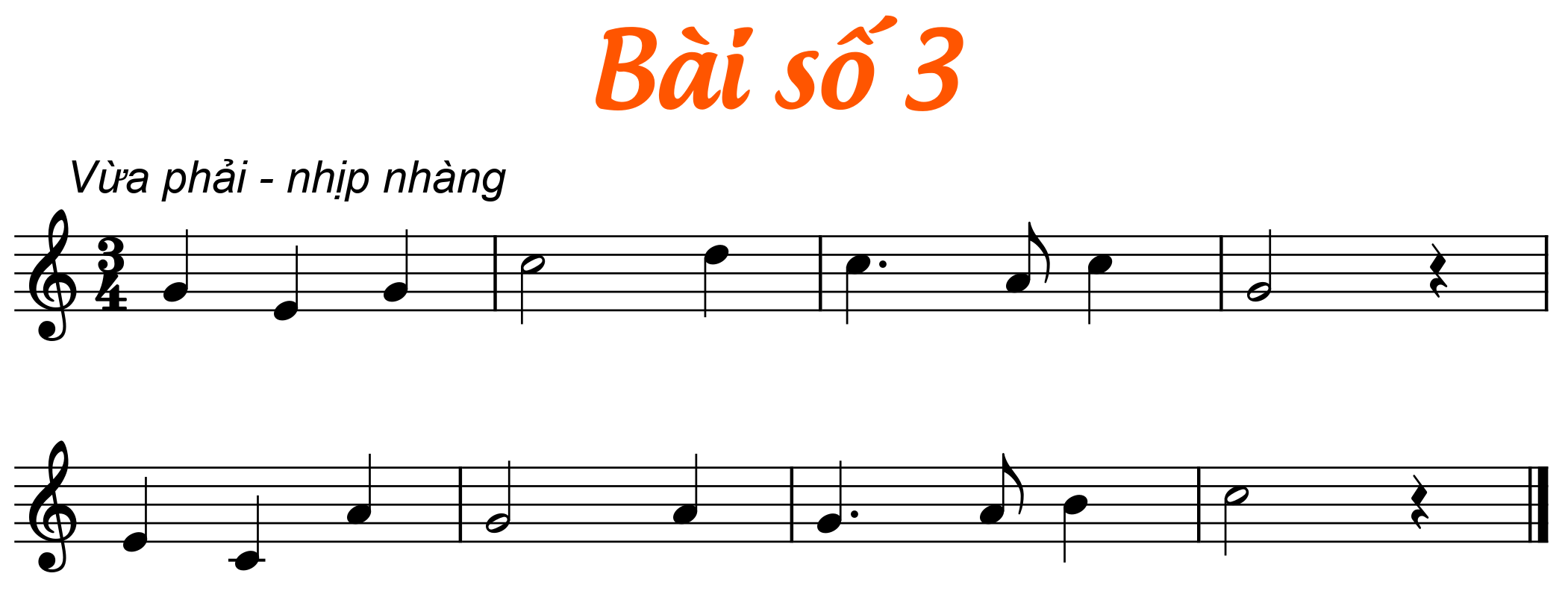 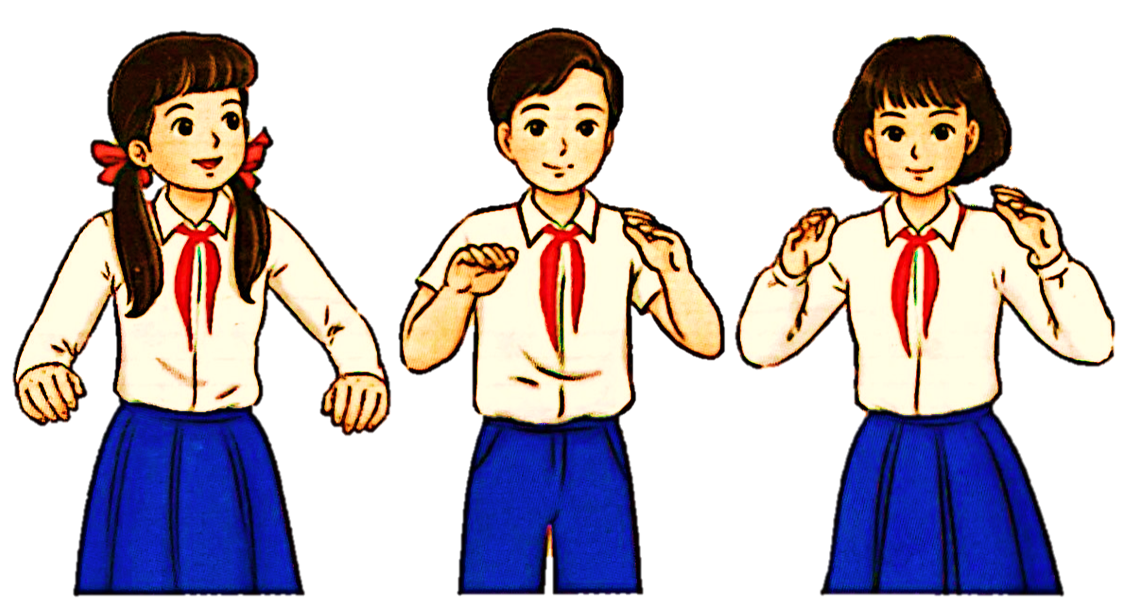 Thể hiện bài đọc nhạc số 3 kết hợp đánh nhịp
#
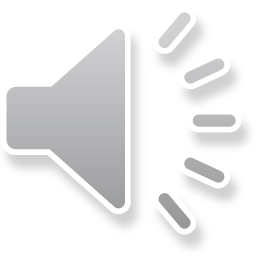 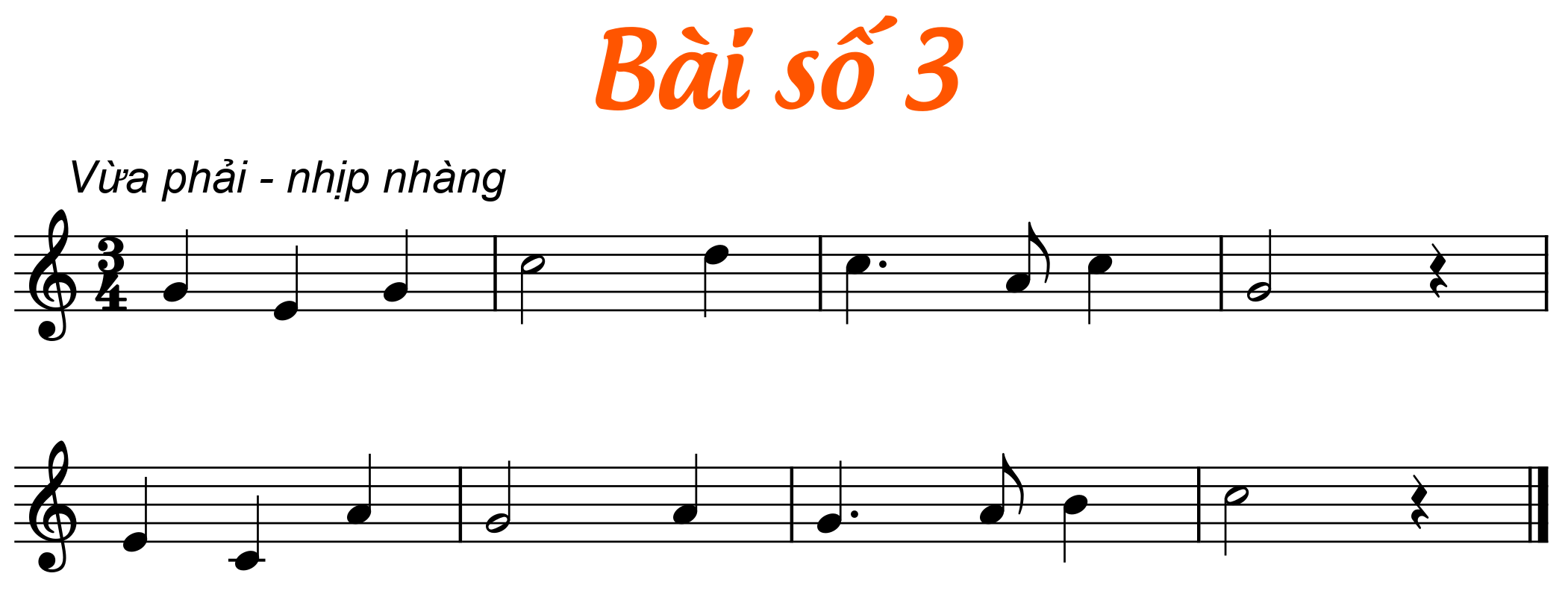 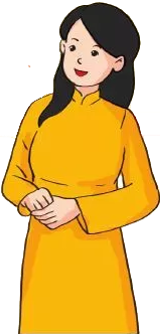 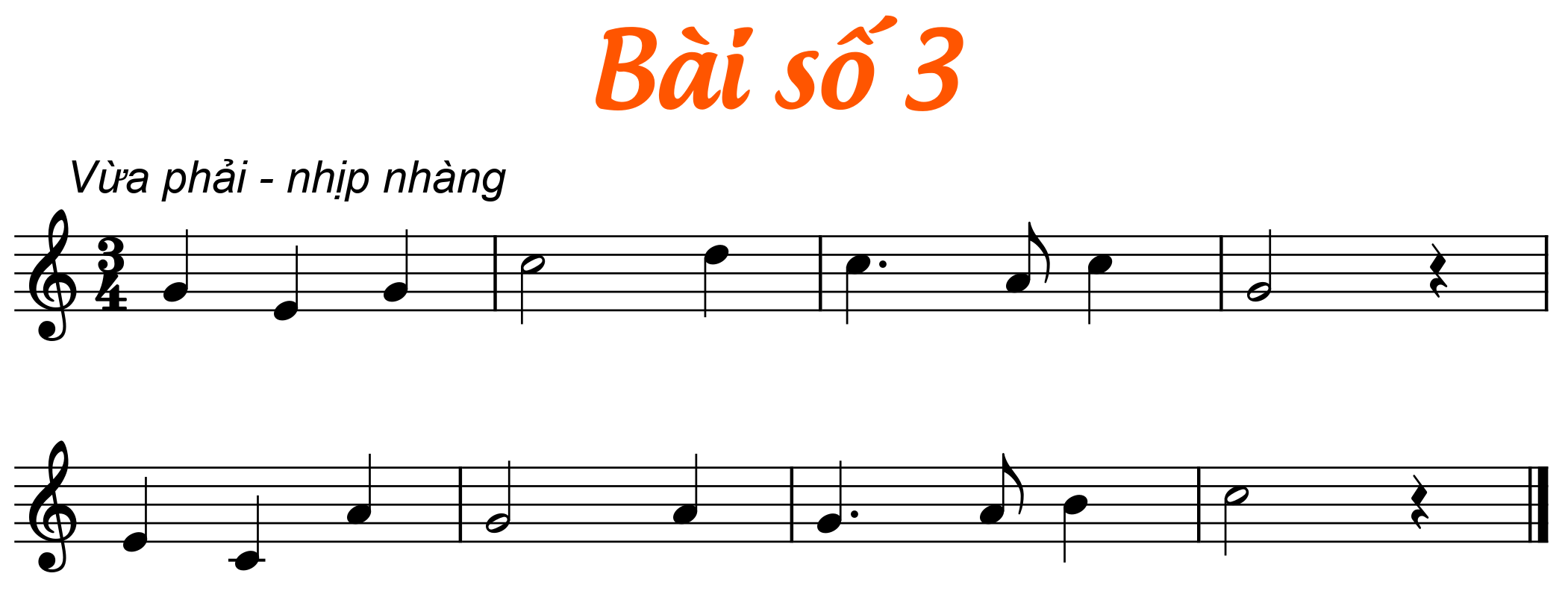 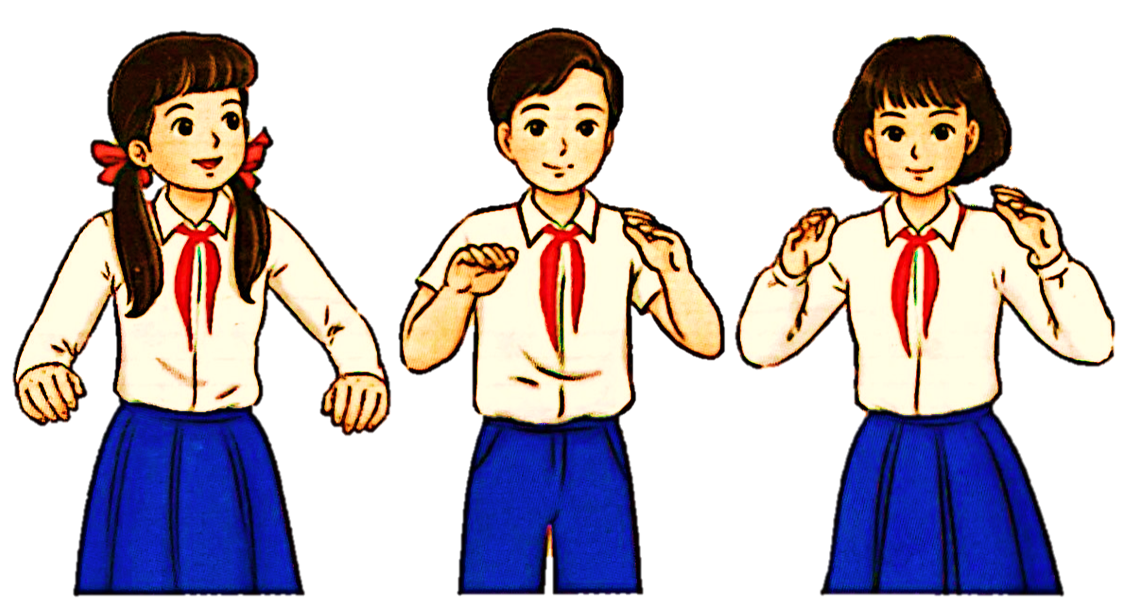 Thể hiện bài đọc nhạc số 3 kết hợp đánh nhịp
#
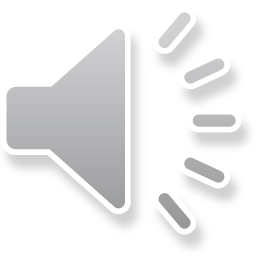 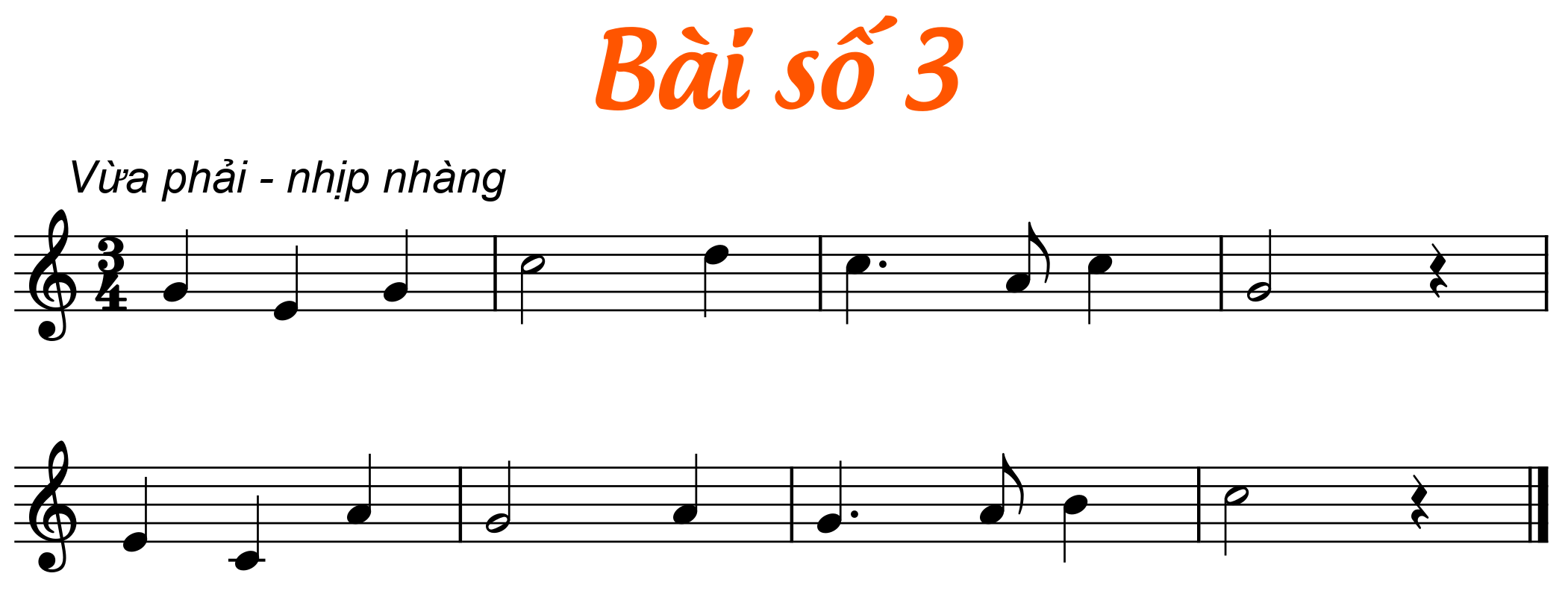 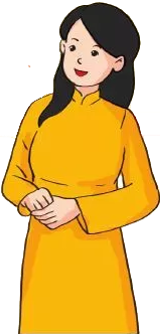 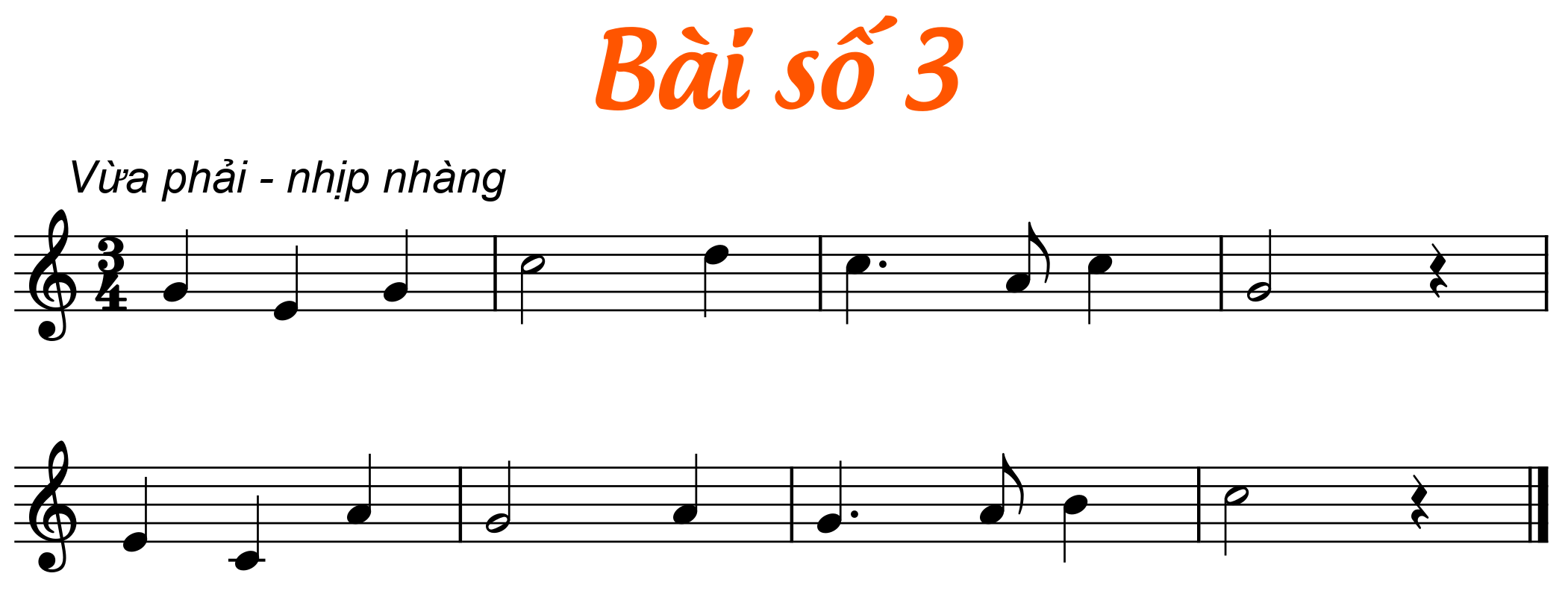 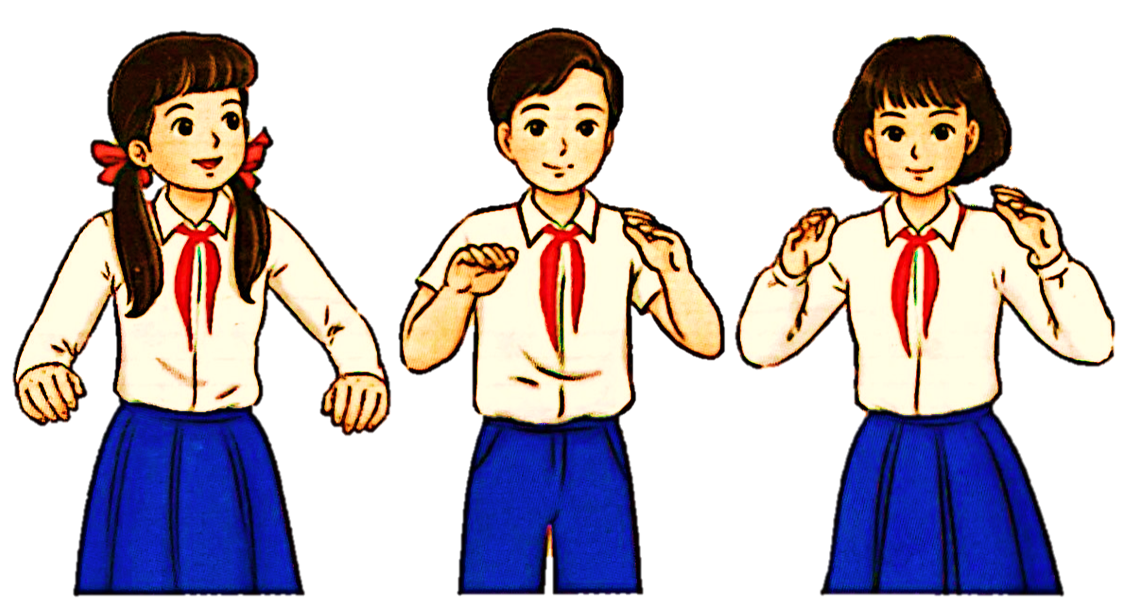 Thể hiện bài đọc nhạc số 3 kết hợp đánh nhịp
#
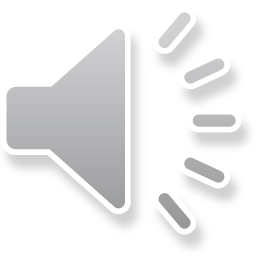 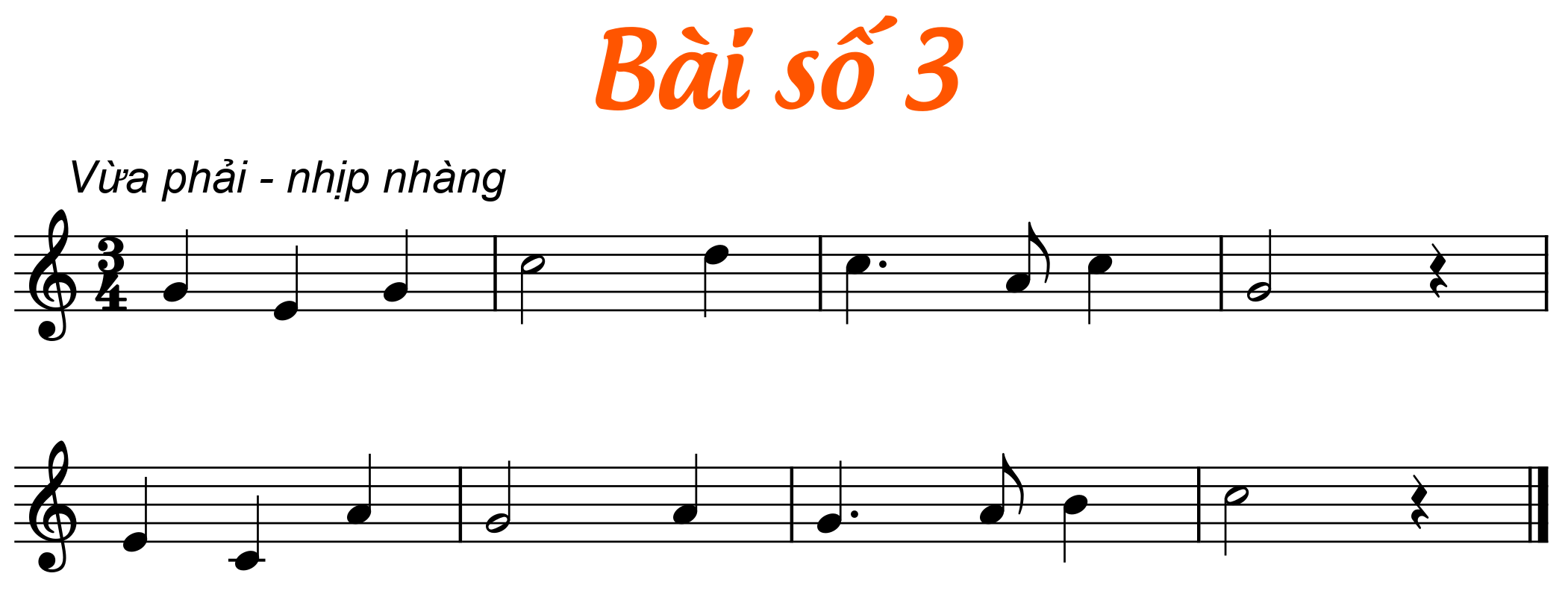 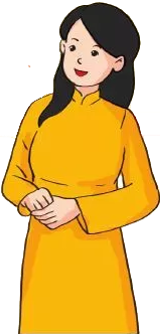 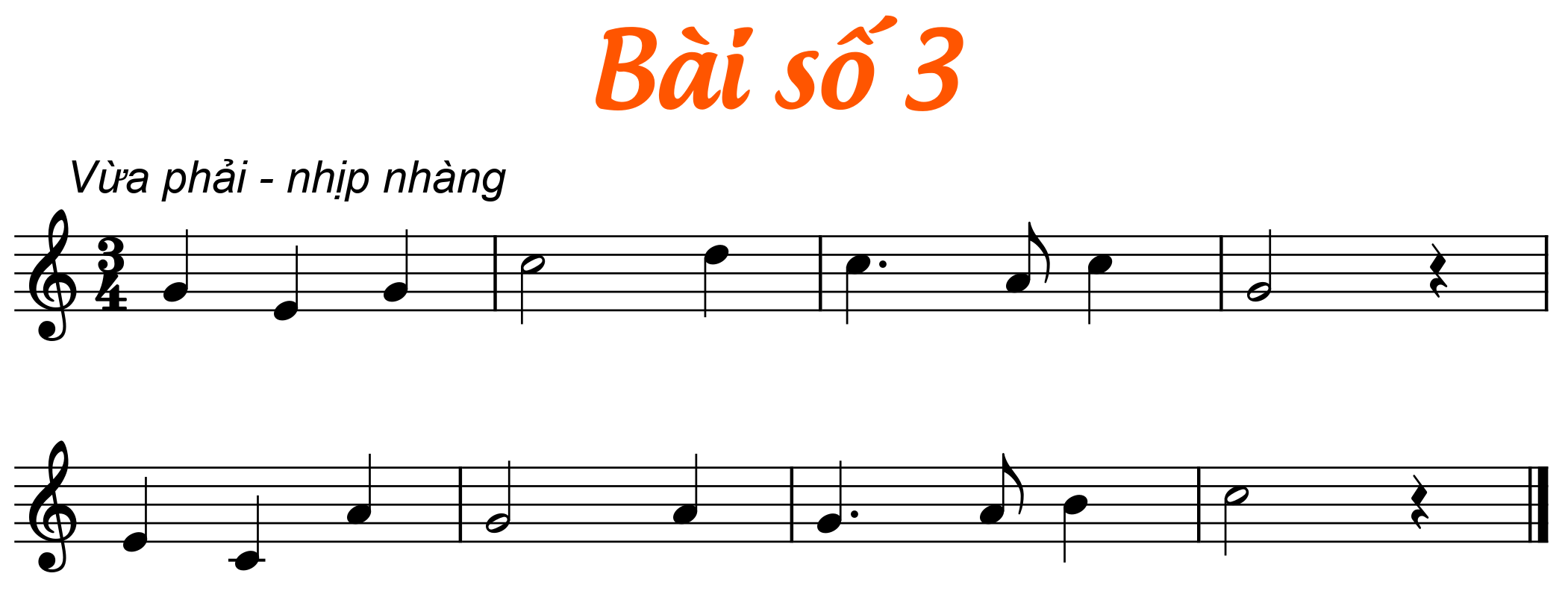 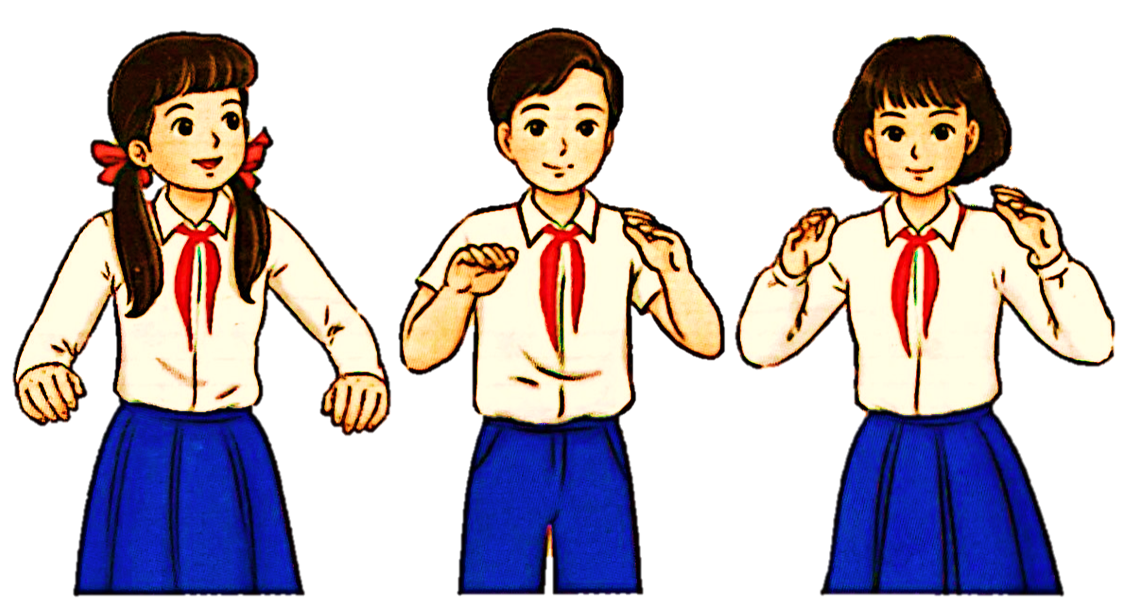 Trò chơi 
Âm nhạc
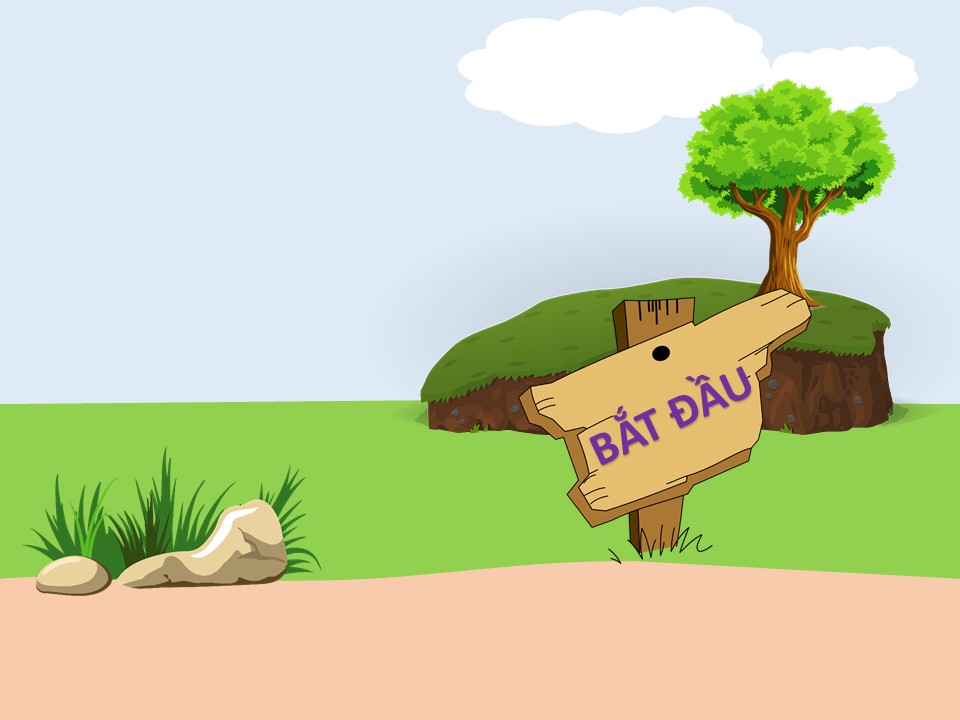 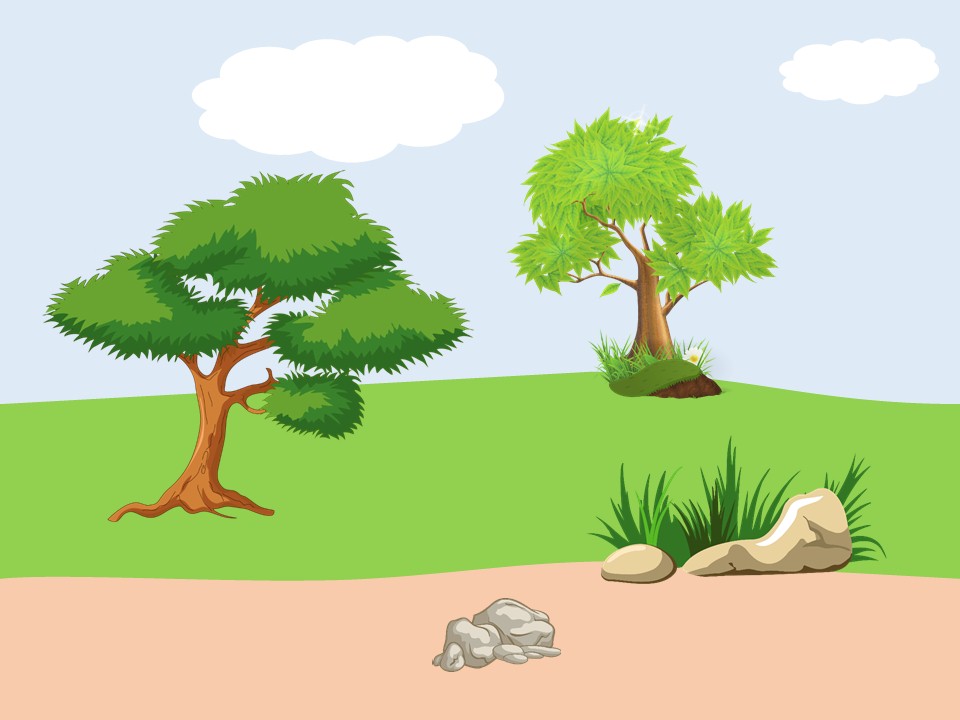 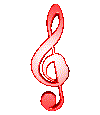 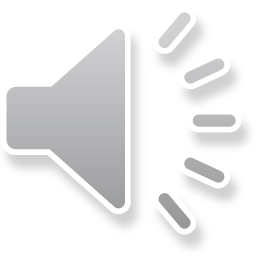 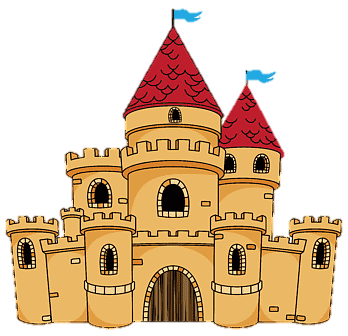 ĐƯỜNG ĐẾN LÂU ĐÀI KHÓA SON
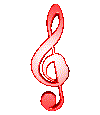 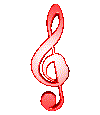 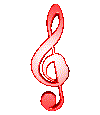 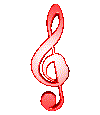 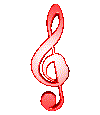 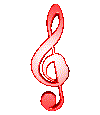 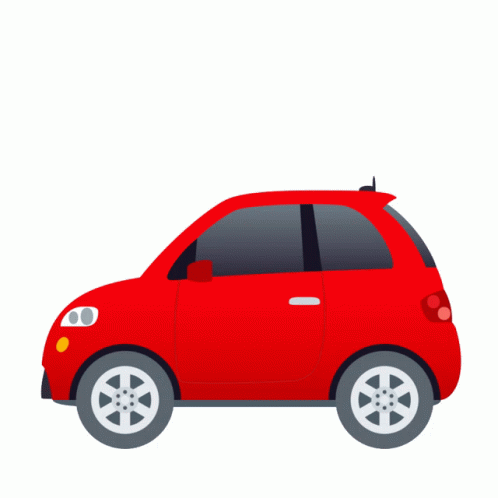 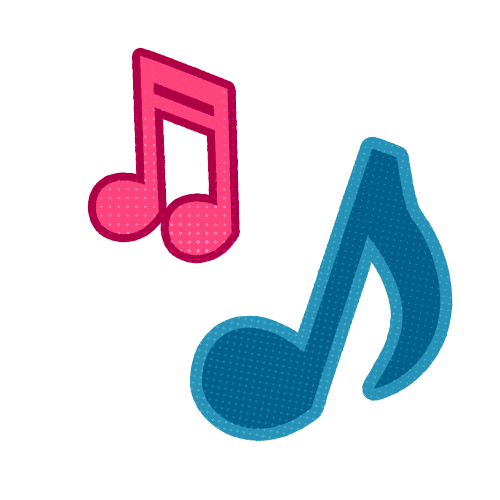 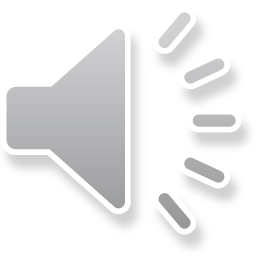 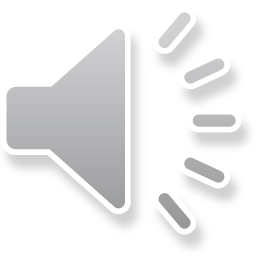 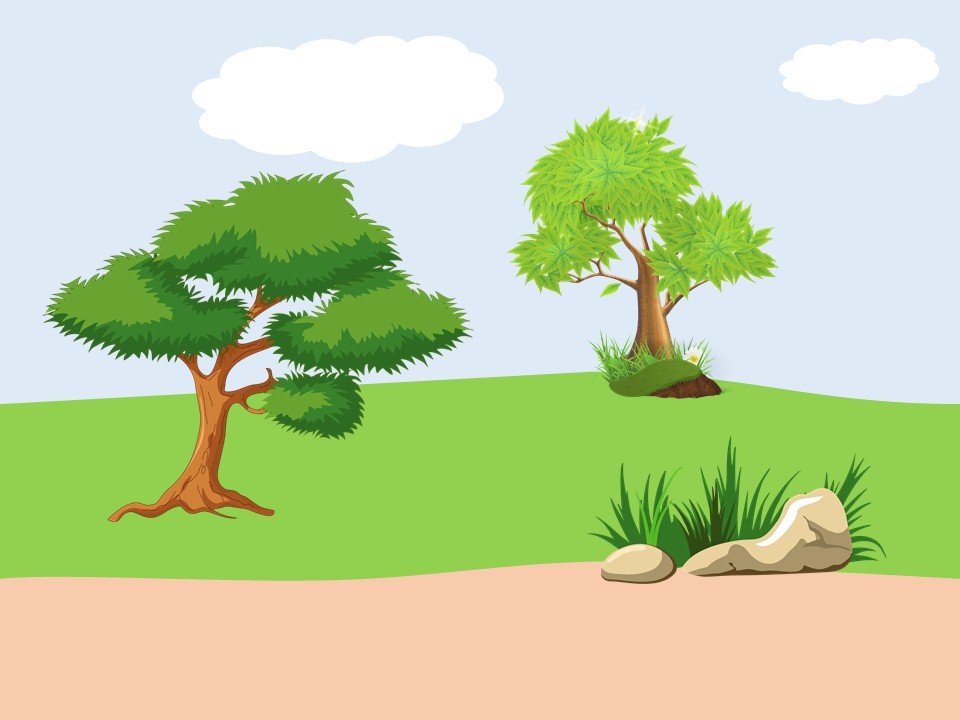 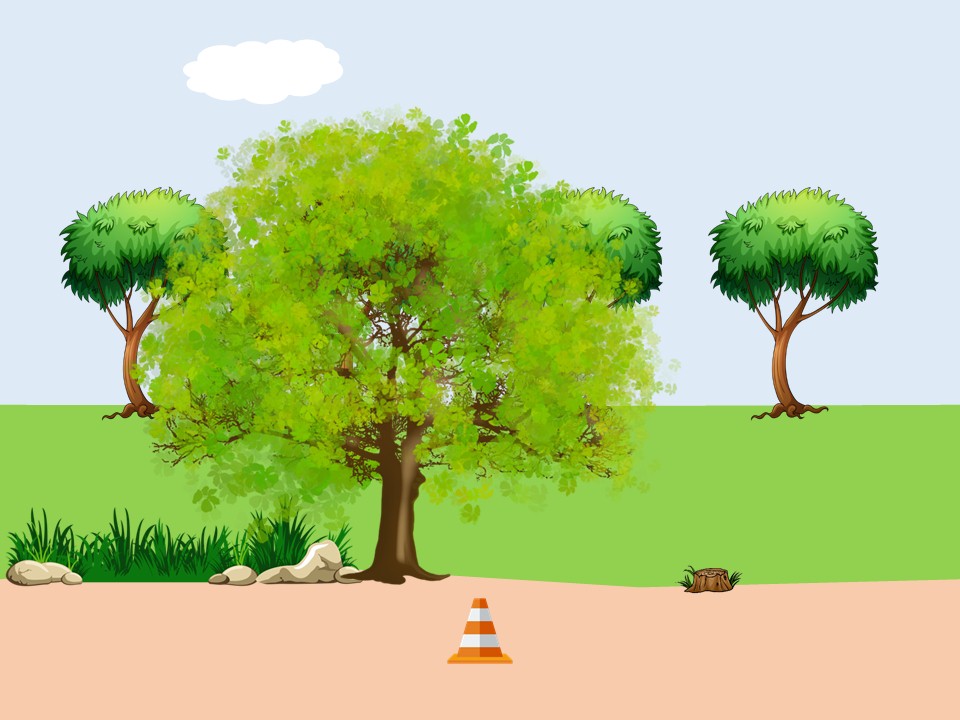 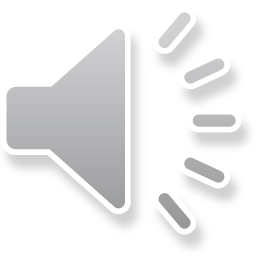 Bài hát: Em đi giữa biển vàng” do ai sáng tác?
Nhạc: Bùi Đình Thảo
Lời: Nguyễn Khoa Đăng – Bùi Đình Thảo
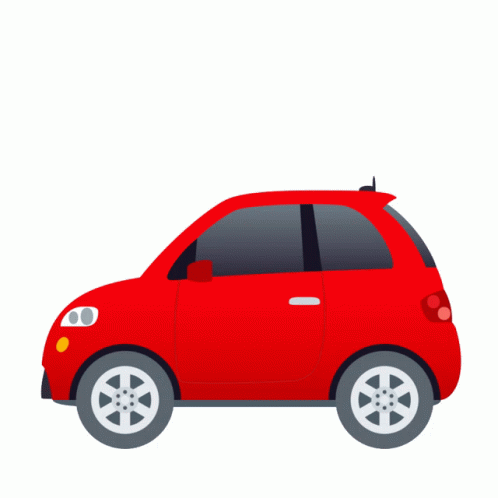 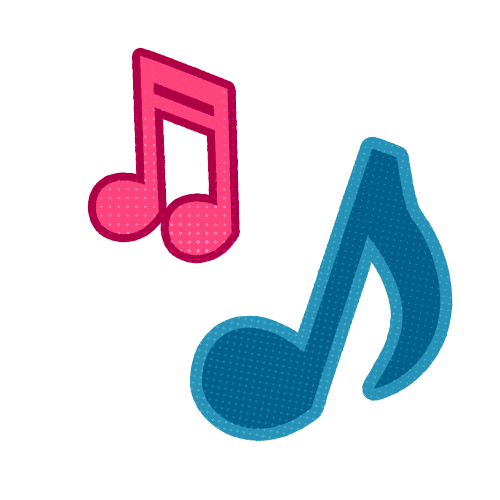 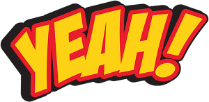 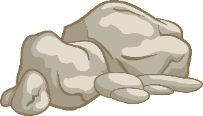 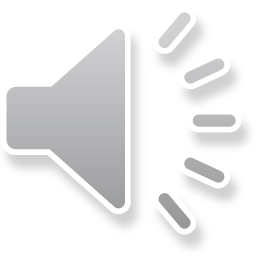 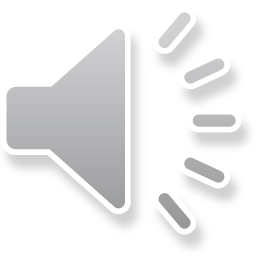 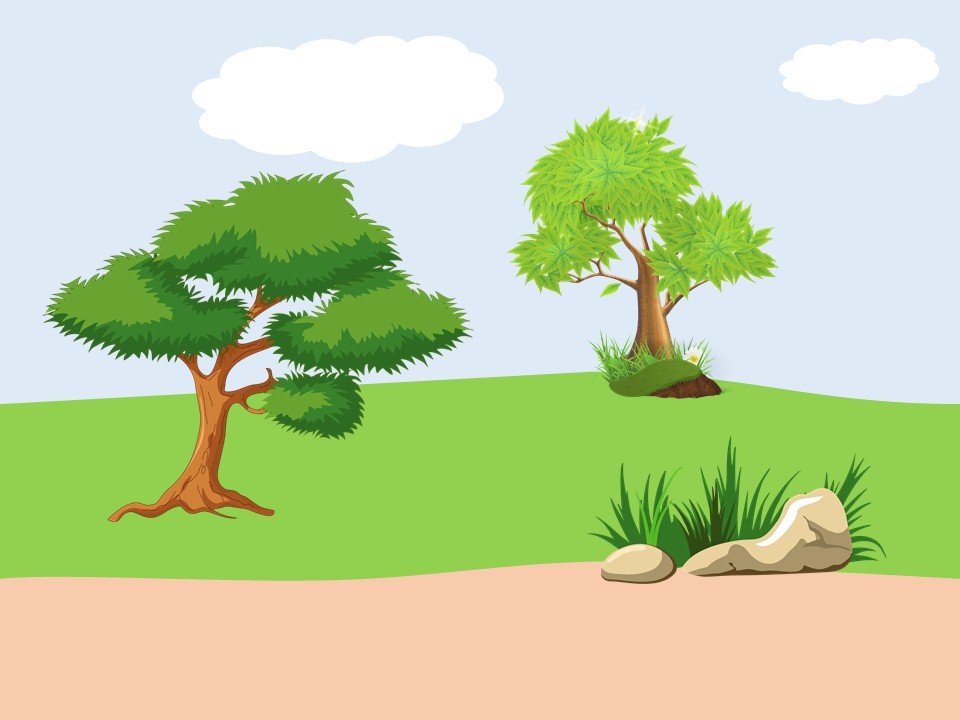 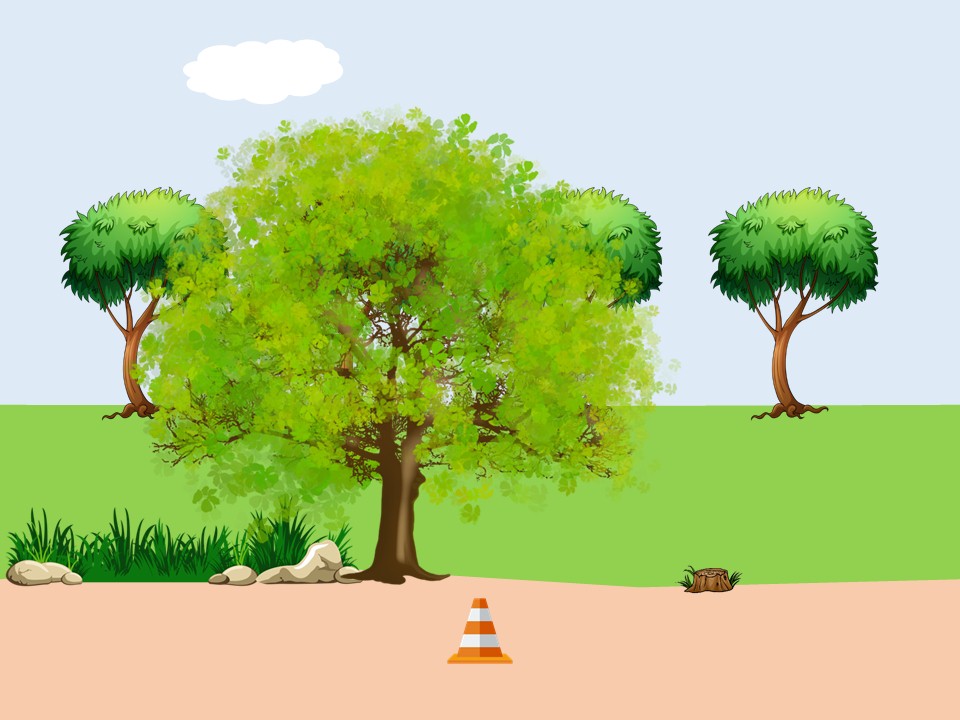 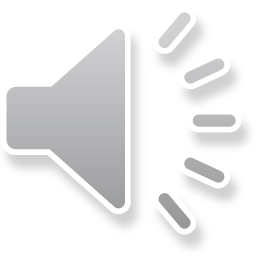 Hãy nêu nội dung bài hát
” Em đi giữa biển vàng”?
Bài hát nói về sự vất vả 
của người nông dân trong sản xuất
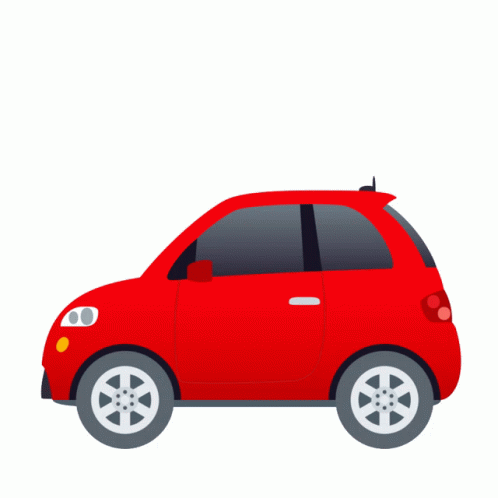 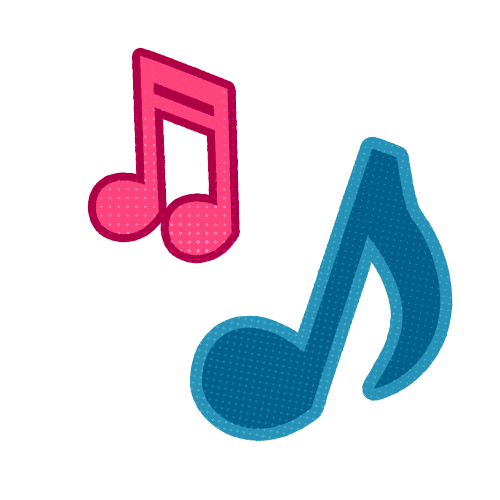 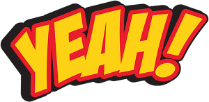 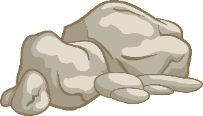 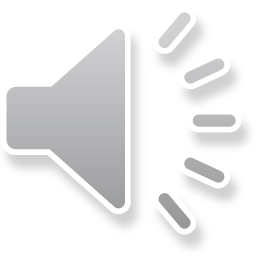 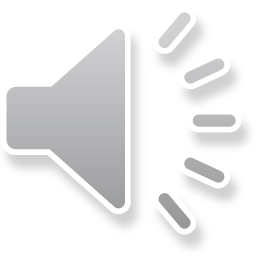 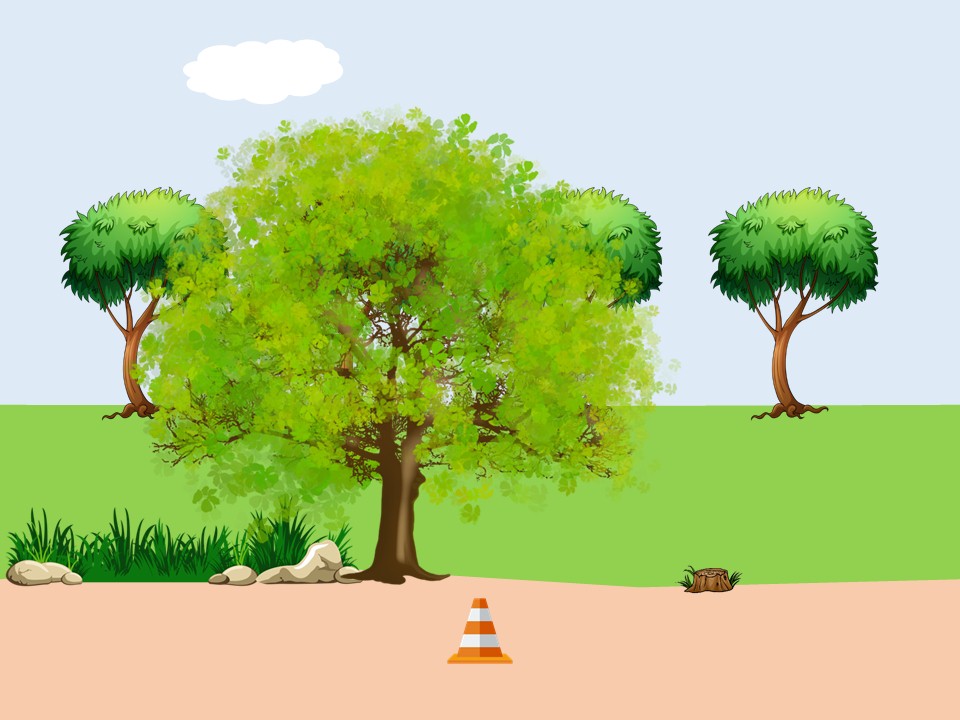 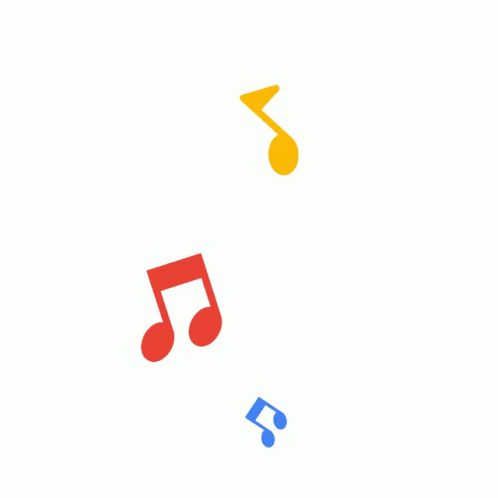 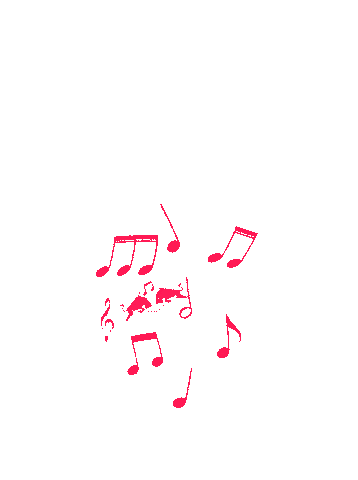 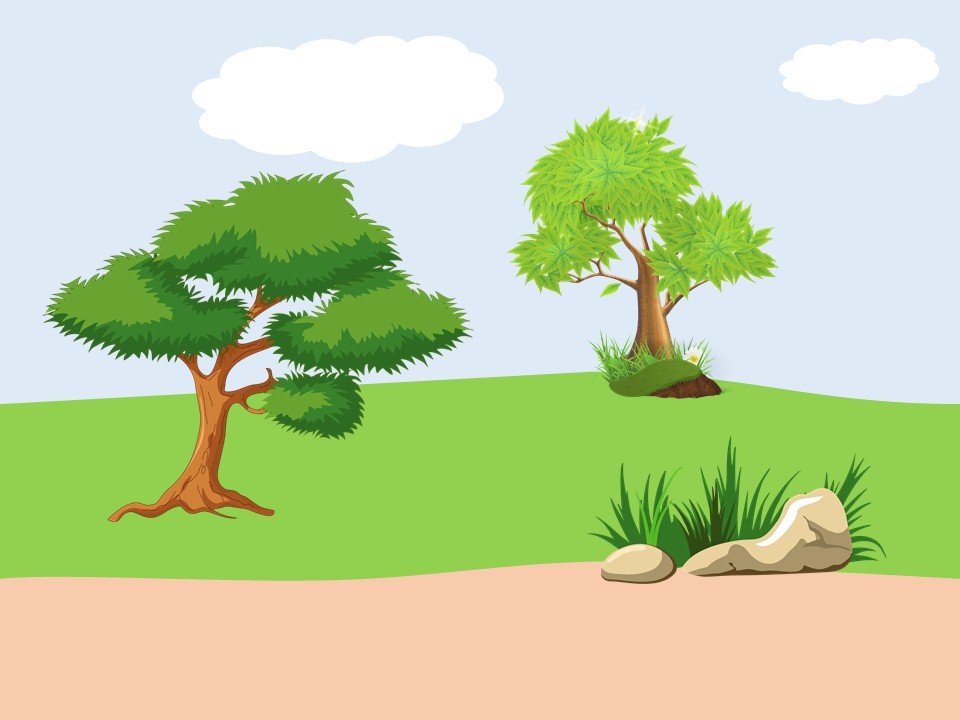 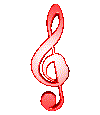 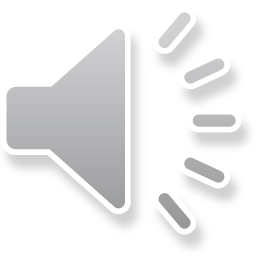 Đây sơ đồ nhịp nào?
Cảm ơn các bạn đã giúp mình đến được lâu đài khóa Son!
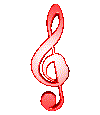 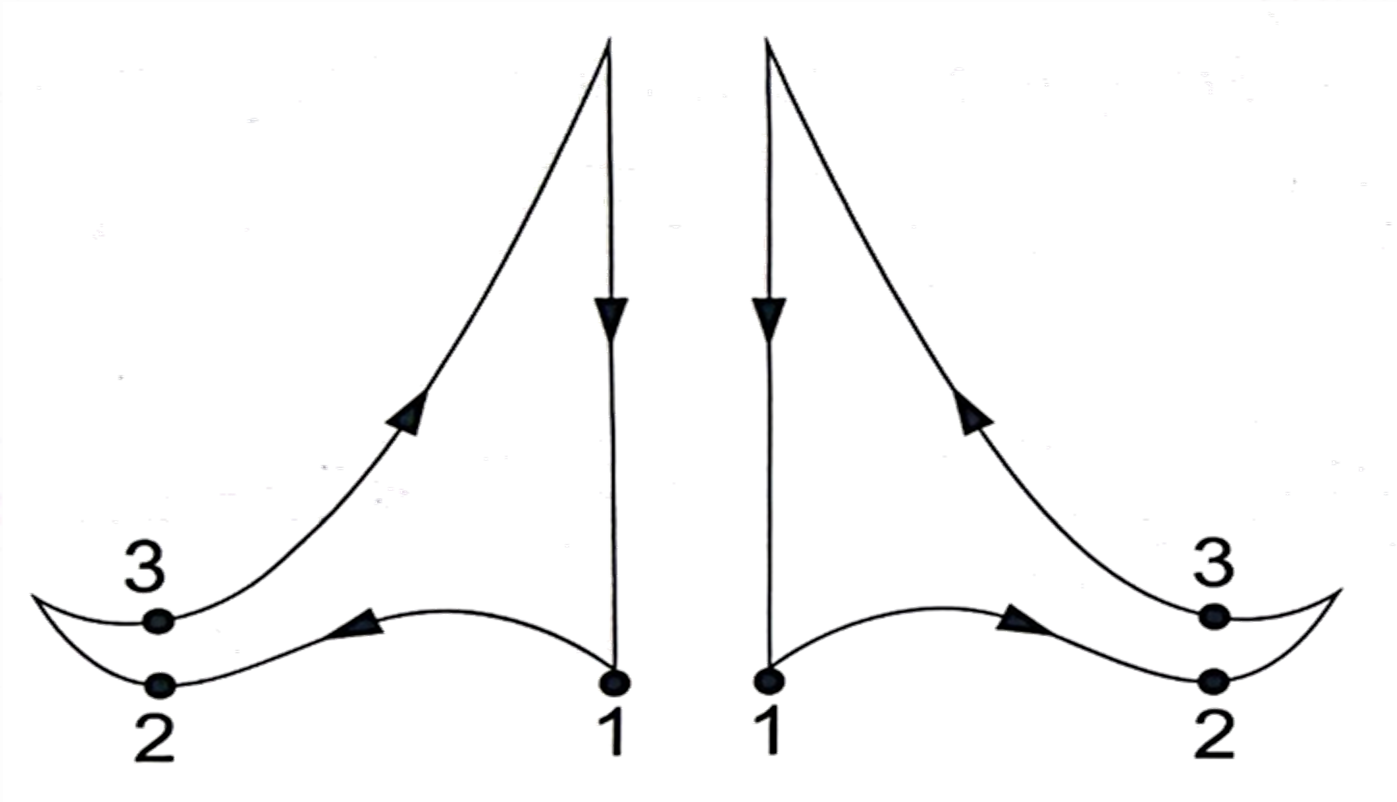 Nhịp 3/4
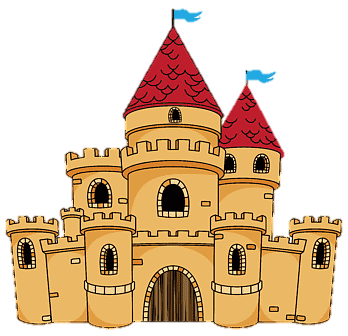 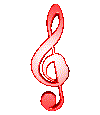 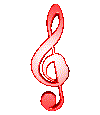 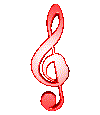 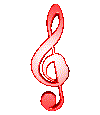 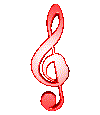 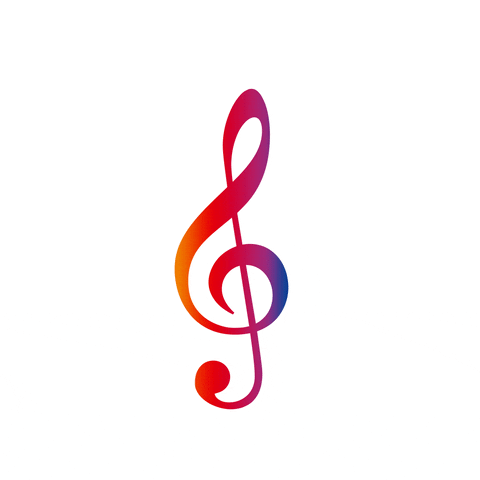 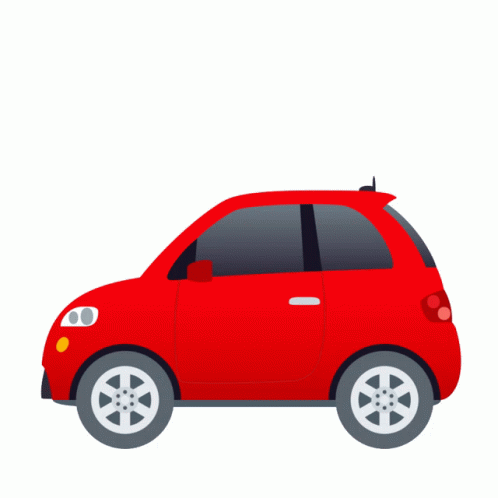 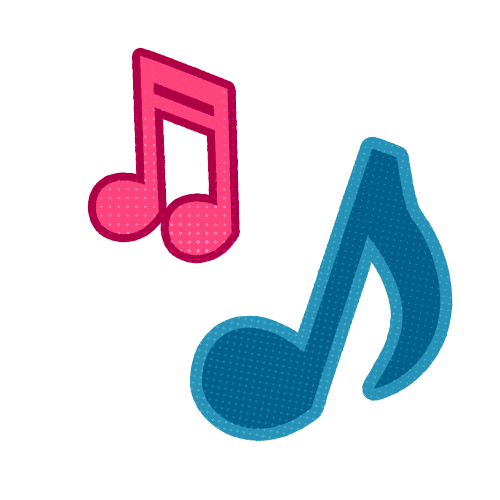 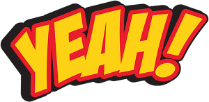 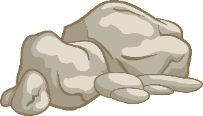 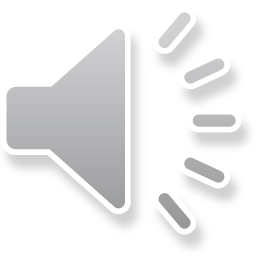 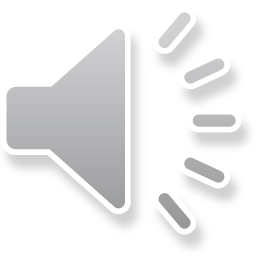 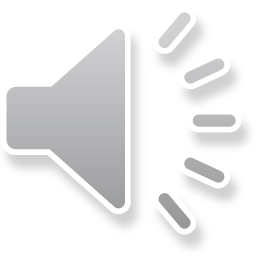 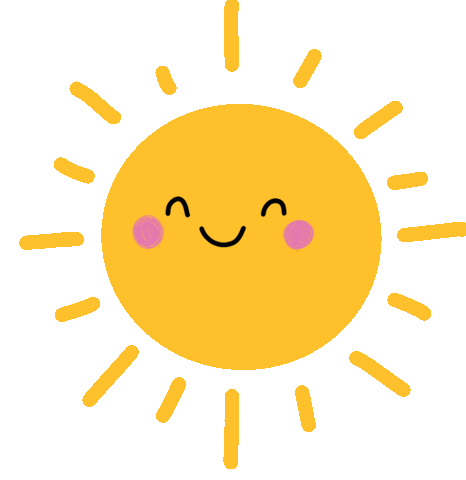 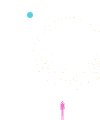 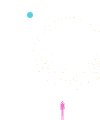 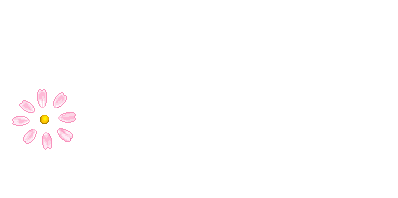 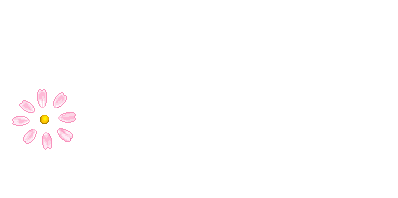 CẢM ƠN VÀ HẸN GẶP LẠI CÁC EM
CẢM ƠN VÀ HẸN GẶP LẠI CÁC EM
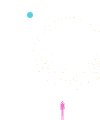 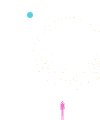 Chúc các em
Vui tươi – Chăm ngoan – Học tốt
Chúc các em
Vui tươi – Chăm ngoan – Học tốt
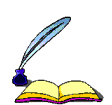 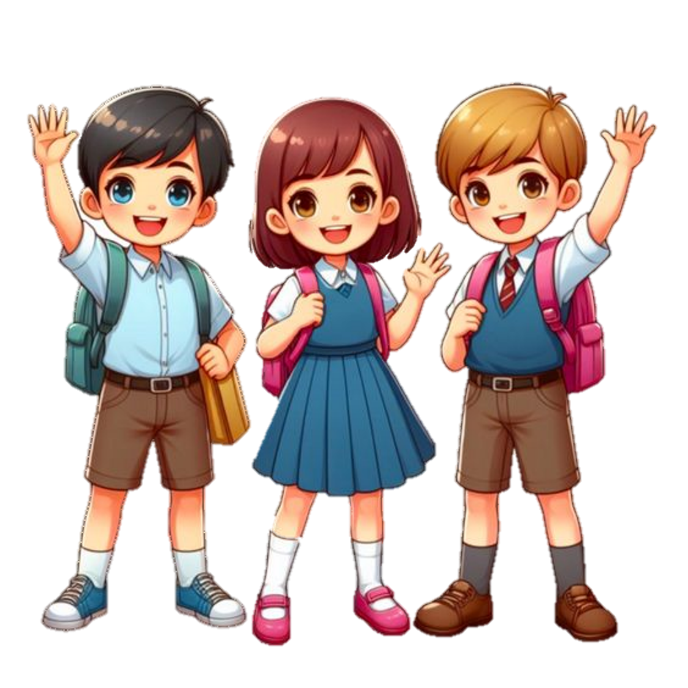 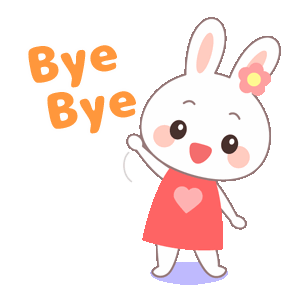 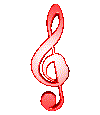 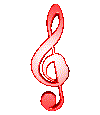